Providing Safe Food
Objectives:
Recognize the importance of food safety
Understand how food becomes unsafe
Identify TCS food
Recognize the risk factors for foodborne illness
Understand important prevention measures for keeping food safe
1-2
[Speaker Notes: Instructor Notes
Discuss the topic objectives with the class.]
Challenges to Food Safety
A foodborne illness is a disease transmitted to people through food
An illness is considered an outbreak when:
Two or more people have the same symptoms after eating the same food
An investigation is conducted by state and local regulatory authorities
The outbreak is confirmed by laboratory analysis
1-3
Challenges to Food Safety
Challenges include:
Time and money
Language and culture
Literacy and education
Pathogens
Unapproved suppliers
High-risk customers
Staff turnover
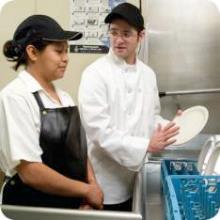 1-4
[Speaker Notes: Instructor Notes
Pressure to work quickly can make it hard to take the time to follow food safety practices.
Your staff may speak a different language than you do, which can make it difficult to communicate. Cultural differences can also influence how food handlers view food safety.
Staff often have different levels of education, making it more challenging to teach them food safety.
Illness-causing microorganisms are more frequently found on food that once was considered safe. 
Food that is received from suppliers that are not practicing food safety can cause a foodborne-illness outbreak.
The number of customers at high risk for getting a foodborne illness is increasing. An example of this is the growing elderly population.
Training new staff leaves less time for food safety training.
The ServSafe program will provide the tools needed to overcome the challenges in managing a good food safety program.]
Costs of Foodborne Illness
Costs of a foodborne illness to an operation:
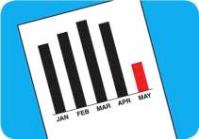 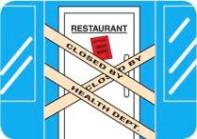 Loss of customers and sales
Loss of reputation
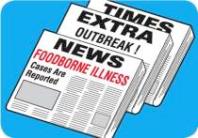 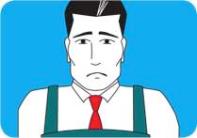 Negative media exposure
Lowered staff morale
1-5
[Speaker Notes: Instructor Notes
National Restaurant Association figures show that one foodborne-illness outbreak can cost an operation thousands of dollars and even result in closure. 
Most important, victims of foodborne illness may experience lost work, medical costs, long-term disability, and even death.]
Costs of Foodborne Illness
Costs of a foodborne illness to an operation:
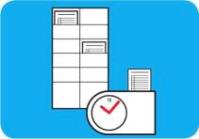 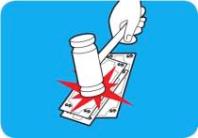 Staff missing work
Lawsuits and legal fees
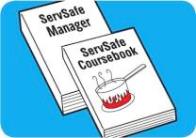 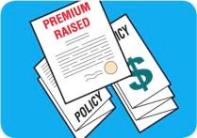 Increased insurance premiums
Staff retraining
1-6
[Speaker Notes: Instructor Notes
National Restaurant Association figures show that one foodborne-illness outbreak can cost an operation thousands of dollars and even result in closure. 
Most important, victims of foodborne illness may experience lost work, medical costs, long-term disability, and even death.]
How Foodborne Illnesses Occur
Unsafe food is the result of contamination
Biological
Chemical
Physical
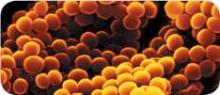 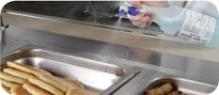 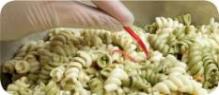 1-7
[Speaker Notes: Instructor Notes
Unsafe food is usually the result of contamination, which is the presence of harmful substances in the food. 
Contaminants can come from pathogens, chemicals, or physical objects. They might also come from certain unsafe practices in your operation.
Each of the contaminants listed above is a danger to food safety. But biological contaminants are responsible for most foodborne illness.]
Contaminants
Biological Contaminants
Bacteria
Viruses
Parasites
Fungi
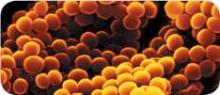 1-8
[Speaker Notes: Instructor Notes
Pathogens are the greatest threat to food safety. They include certain viruses, parasites, fungi, and bacteria. Some plants, mushrooms, and seafood that carry harmful toxins (poisons) are also included in this group.]
Contaminants
Chemical Contaminants
Cleaners 
Sanitizers
Polishes
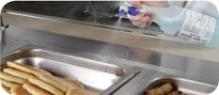 1-9
[Speaker Notes: Instructor Notes
Foodservice chemicals, can contaminate food if they are used incorrectly.]
Contaminants
Physical Hazards
Metal shavings
Staples
bandages
Glass
Dirt
Natural objects (e.g., fish bones in a fillet)
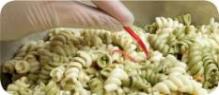 1-10
How Food Becomes Unsafe
Five Risk Factors for Foodborne Illness
Purchasing food from unsafe sources
Failing to cook food correctly
Holding food at incorrect temperatures
Using contaminated equipment
Practicing poor personal hygiene
1-11
[Speaker Notes: Instructor Notes
If food is not handled correctly, it can become unsafe. These are the five most common food-handling mistakes, or risk factors, that can cause for foodborne illness.]
How Food Becomes Unsafe
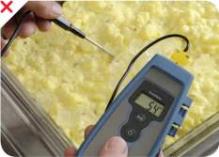 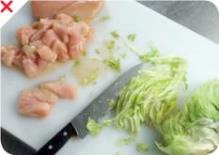 Time-temperature abuse
Cross-contamination
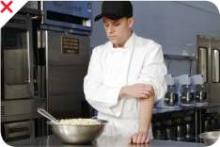 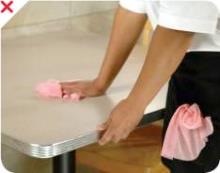 Poor personal hygiene
Poor cleaning and sanitizing
1-12
[Speaker Notes: Instructor Notes 
Except for purchasing food from unsafe sources, each risk factor for foodborne illness is related to four main factors: time-temperature abuse, cross-contamination, poor personal hygiene, and poor cleaning and sanitizing.]
How Food Becomes Unsafe
Time-temperature abuse:
When food has stayed too long at temperatures good for pathogen growth
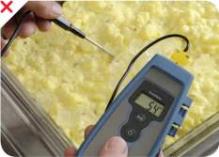 1-13
How Food Becomes Unsafe
Food has been time-temperature abused when: 
It has not been held or stored at correct temperatures
It is not cooked or reheated enough to kill pathogens
It is not cooled correctly
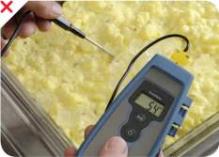 Pg  1.5 SSF 6e
Pg  1.5 SSF 6e
Pg  1.5 SSF 6e
1-14
How Food Becomes Unsafe
Cross-contamination: 
When pathogens are transferred from one surface or food to another
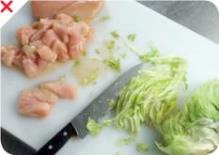 Pg  1.5 SSF 6e
1-15
How Food Becomes Unsafe
Cross-contamination can cause a foodborne illness when: 
Contaminated ingredients are added to food that receives no further cooking
Ready-to-eat food touches contaminated surfaces
A food handler touches contaminated food and then touches ready-to-eat food
Contaminated cleaning cloths touch food-contact surfaces
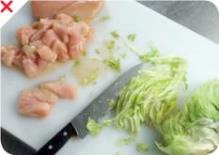 Pg  1.5 SSF 6e
1-16
How Food Becomes Unsafe
Poor personal hygiene can cause a foodborne illness when food handlers: 
fail to wash their hands correctly after using the restroom 
cough or sneeze on food
touch or scratch wounds, and then touch food
work while sick
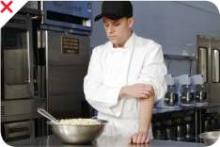 Pg  1.5 SSF 6e
1-17
How Food Becomes Unsafe
Poor cleaning and sanitizing: 
Equipment and utensils are not washed, rinsed, and sanitized between uses.
Food contact surfaces are wiped clean instead of being washed rinsed, and sanitized
Wiping cloths are not stored in a sanitizer solution between uses.
Sanitizer solution was not prepared correctly
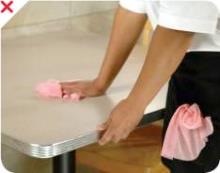 Pg  1.5 SSF 6e
1-18
[Speaker Notes: Instructor Notes:]
Food Most Likely to Become Unsafe
TCS Food:
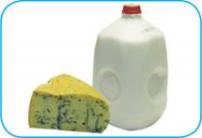 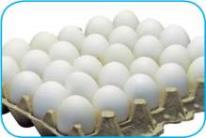 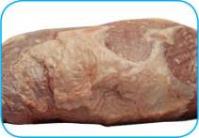 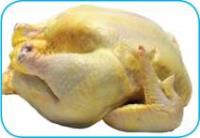 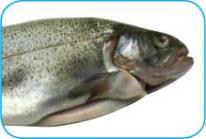 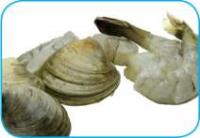 1-19
[Speaker Notes: Instructor Notes:
The list of TCS foods includes the following:
Milk and dairy products
Shell eggs (except those treated to eliminate Salmonella spp.)
Meat: beef, pork, and lamb
Poultry
Fish
Shellfish and crustaceans]
Food Most Likely to Become Unsafe
TCS Food: continued
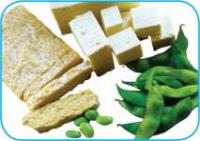 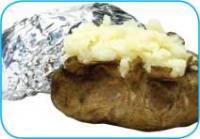 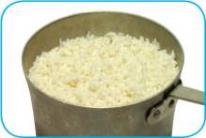 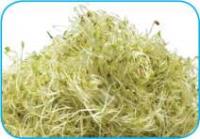 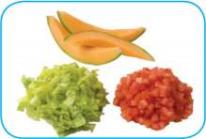 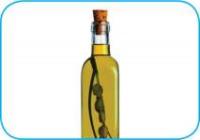 1-20
[Speaker Notes: Instructor Notes:
The list of TCS foods includes the following:
Baked potatoes
Heat-treated plant food, such as cooked rice, beans, and vegetables
Tofu or other soy protein; synthetic ingredients, such as textured soy protein in meat alternatives
Sprouts and sprout seeds
Sliced melons; cut tomatoes; cut leafy greens
Untreated garlic-and-oil mixtures]
Ready-to-Eat Food
Ready-to-eat food is food that can be eaten without further
Preparation
Washing
Cooking
Ready-to-eat food includes:
Cooked food
Washed fruit and vegetables
Deli meat
Bakery items
Sugar, spices, and seasonings
1-21
[Speaker Notes: Instructor Notes
Like TCS food, ready-to-eat food also needs careful handling to prevent contamination.]
Populations at High Risk for Foodborne Illnesses
These people have a higher risk of getting a foodborne illness:
Elderly people
Preschool-age children
People with compromised immune systems
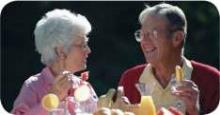 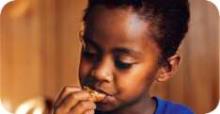 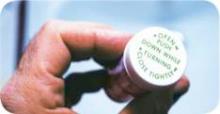 1-22
[Speaker Notes: Instructor Notes
Elderly people are at high risk because their immune systems have weakened with age.
Very young children are at high risk because they have not built up strong immune systems.
People with compromised immune systems include: 
People with cancer or on chemotherapy 
People with HIV/AIDS 
Transplant recipients
People taking certain medications]
Keeping Food Safe
Focus on these measures 
Controlling time and  temperature
Preventing cross-contamination
Practicing personal hygiene
Purchasing from approved, reputable suppliers
Cleaning and sanitizing
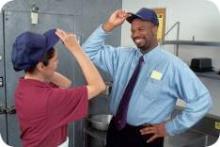 1-23
[Speaker Notes: Instructor Notes 
Set up standard operating procedures that focus on these areas. The ServSafe program will show you how to design these procedures.]
Keeping Food Safe
Training and Monitoring
Train staff to follow food safety procedures
Provide initial and ongoing training
Provide all staff with general food safety knowledge
Provide job specific food safety training 
Retrain staff regularly
Monitor staff to make sure they are following procedures
Document training
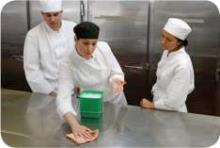 1-24
[Speaker Notes: Instructor Notes 
Managers must set up standard operating procedures that focus on the measures listed on the slide. Then they must train their employees on these procedures and monitor them to make sure the procedures are followed.]
Keeping Food Safe
Government Agencies 
The Food and Drug Administration (FDA)
U.S. Department of Agriculture (USDA)
Centers for Disease Control and Prevention (CDC)
U.S. Public Health Service (PHS)
State and local regulatory authorities
1-25
[Speaker Notes: Instructor Notes 
The Food and Drug Administration (FDA) inspects all food except meat, poultry, and eggs. The agency also regulates food transported across state lines. In addition, the agency issues the Model Food Code, which provides recommendations for food safety regulations.  
The U.S. Department of Agriculture (USDA) regulates and inspects meat, poultry, and eggs. It also regulates food that crosses state boundaries or involves more than one state.
Agencies such as the Centers for Disease Control and Prevention (CDC) and the U. S. Public Health Service (PHS) conduct research into the causes of foodborne illness outbreaks. 
State and local regulatory authorities write or adopt code that regulates retail and foodservice operations.]
You Can Prevent Contamination
Objectives:
Biological, chemical, and physical contaminants and how to prevent them
How to prevent the deliberate contamination of food
How to respond to a foodborne-illness outbreak
Common food allergens and how to prevent reactions to them
2-2
[Speaker Notes: Instructor Notes
Discuss the topic objectives with the class.]
How Contamination Happens
Contaminants come from a variety of places: 
Animals we use for food
Air, contaminated water, and dirt
People
Deliberately
Accidentally
2-3
[Speaker Notes: Instructor Notes
Contamination comes from a variety of places.
Contaminants can cause foodborne illness or result in physical injury.
Contaminants are found in the animals we use for food, the air, water, dirt, and occur naturally in food, such as bones in fish.
Food can be contaminated on purpose.
Most food is contaminated accidently. 
Examples of accidental contamination include: foodhandlers who don’t wash their hands after using the restroom, and then contaminate food and surfaces with feces from their finger; foodhandlers who pass contaminants through illness]
How Contamination Happens
People can contaminate food when: 
they don’t wash their hands after using the restroom
they are in contact with a person who is ill
they sneeze or vomit onto food or food contact surfaces
they touch dirty food-contact surfaces and equipment and then touch food
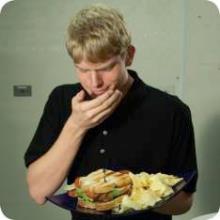 2-4
[Speaker Notes: Instructor Notes
Food handlers who don’t wash their hands after using the restroom may contaminate food and surfaces with feces from their fingers. Once the food that the food handler touched is eaten, a foodborne illness may result. This is called the fecal-oral route of contamination.]
Biological Contamination
Microorganism
Small, living organism that can be seen only with a microscope
Pathogen 
Harmful microorganism
Make people sick when eaten or produce toxins that cause illness
Toxin 
Poison
2-5
[Speaker Notes: Instructor Notes
Biological contamination occurs when harmful microorganisms, referred to as pathogens contaminate food.]
Biological Contamination
Four types of pathogens can contaminate food and cause foodborne illness:
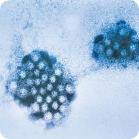 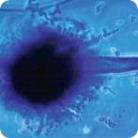 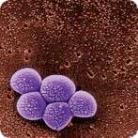 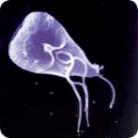 Bacteria
Viruses
Parasites
Fungi
2-6
[Speaker Notes: Instructor Notes
Each type of pathogen will be discussed in more detail throughout the presentation.]
Biological Contamination
Common Symptoms of Foodborne Illness
Diarrhea
Vomiting
Fever
Nausea
Abdominal cramps
Jaundice (yellowing of skin and eyes)

Onset times 
Depend upon the type of foodborne illness
Can range from 30 minutes to 6 weeks
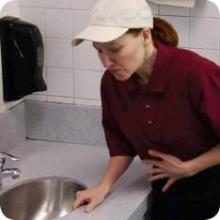 2-7
[Speaker Notes: Instructor Notes
The symptoms of a foodborne illness vary, depending on which illness a person has. But most victims of foodborne illness share some common symptoms.
Not every person who is sick from a foodborne illness will have all of these symptoms. Nor are the symptoms of a foodborne illness limited to this list.
How quickly foodborne-illness symptoms appear in a person is known as the onset time of the illness. Onset times depend on the type of foodborne illness a person has. They can range from 30 minutes to as long as six weeks. How severe the illness is can also vary, from mild diarrhea to death.]
Bacteria: Basic Characteristics
Location
Found almost everywhere
Detection
Cannot be seen, smelled, or tasted
Growth
Will grow rapidly if FAT TOM conditions are right
Prevention
Control time and temperature
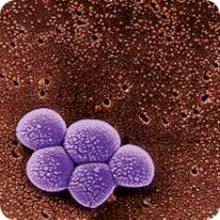 2-8
[Speaker Notes: Instructor Notes
Bacteria live in our bodies. Some types of bacteria keep us healthy, while others cause illness.
The most important way to prevent bacteria from causing foodborne illness is to control time and temperature.]
What Bacteria Need to Grow
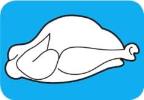 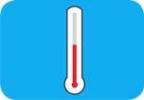 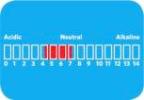 F
Food
A
Acidity
T
Temperature
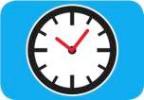 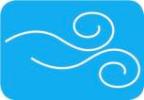 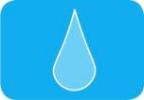 T
Time
O
Oxygen
M
Moisture
2-9
[Speaker Notes: Instructor Notes
Bacteria need six conditions to grow. You can remember these conditions by thinking of the words FAT TOM.]
What Bacteria Need to Grow
Food
Most bacteria need nutrients to survive. 
TCS food supports the growth of bacteria better than other types of food.
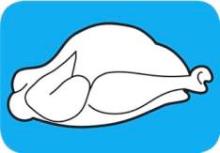 F
Food
2-10
What Bacteria Need to Grow
Acidity
Bacteria grow best in food that contains little or no acid.
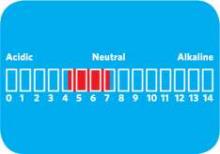 A
Acidity
2-11
[Speaker Notes: Instructor Note:
The pH scale ranges from 0 to 14.0. 
A value of 0 is highly acidic, while a value of 14 is highly alkaline.
A pH of 7 is neutral.
Bacteria grow best in food that is neutral to slightly acidic]
What Bacteria Need to Grow
Temperature
Bacteria grow rapidly between 41˚F and 135˚F (5˚C and 57˚C)
This range is known as thetemperature danger zone 
Bacteria growth is limited when food is held above or below the temperature danger zone
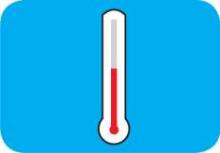 T
Temperature
2-12
[Speaker Notes: Instructor Note:
The pH 
Bacteria grow even more rapidly from 70° F to 125° F (21°C to 52°C).]
What Bacteria Need to Grow
Time
Bacteria need time to grow
The more time bacteria spend in the temperature danger zone, the greater chance they have to grow to unsafe levels.
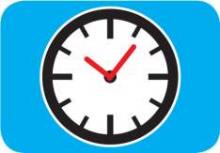 T
Time
2-13
What Bacteria Need to Grow
Oxygen
Some bacteria need oxygen to grow, while others grow when oxygen isn’t there
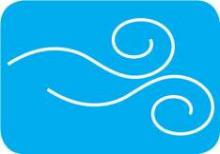 O
Oxygen
2-14
What Bacteria Need to Grow
Moisture
Bacteria grow well in food with high levels of moisture.
aw = water activity; the amount of moisture available in food for bacterial growth
aw scale ranges from 0.0 to 1.0.
Water has a water activity of 1.0
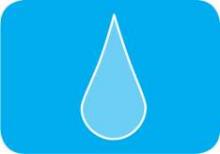 M
Moisture
2-15
[Speaker Notes: Instructor Note:
The amount of moisture available in food is called water activity (aw).  The aw scale ranges rom 0.0 to 1.0. 
The higher the value, the more available moisture in the food.]
Control FAT TOM
The Conditions You Can Control
Temperature
Keep TCS food out of the temperature danger zone
Time
Limit how long TCS food spends in the temperature danger zone
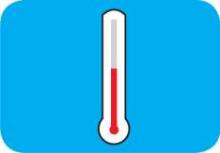 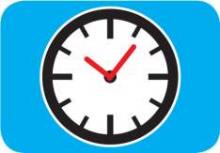 2-16
[Speaker Notes: Instructor Notes
Temperature and time are the two important conditions for growth that can be controlled in the operation.]
Major Bacteria That Cause Foodborne Illness
The FDA has identified three types of bacteria that cause severe illness and are highly contagious.
Salmonella Typhi
Shigella spp.
Enterohemorrhagic and shiga toxin-producing Escherichia coli
2-17
[Speaker Notes: Instructor Notes
Food handlers with illnesses from these bacteria can NEVER work in a foodservice operation while they are sick.
These three bacteria are included in the FDA’s “Big Five” pathogens.]
Major Bacteria That Cause Foodborne Illness
Bacteria:	Salmonella Typhi (SAL-me-NEL-uh TI-fee)
Source: 	People
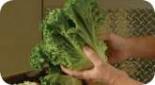 2-18
[Speaker Notes: Instructor Notes
Salmonella Typhi lives only in humans.
People with typhoid fever carry the bacteria in their bloodstream and intestinal tract. 
Eating only a small amount of these bacteria can make a person sick. 
The severity of symptoms depends on the health of the person and the amount of bacteria eaten. The bacteria are often in a person’s feces for weeks after symptoms have ended.]
Major Bacteria That Cause Foodborne Illness
Bacteria:	Shigella spp. (shi-GEL-uh)
Source:	Human feces
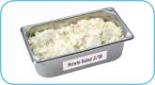 2-19
[Speaker Notes: Instructor Notes
Shigella spp. is found in the feces of humans with the illness.
Most illnesses occur when people eat or drink contaminated food or water.
Flies can also transfer the bacteria from feces to food. 
Eating only a small amount of these bacteria can make a person sick.
High levels of the bacteria are often in a person’s feces for weeks after symptoms have ended.]
Major Bacteria That Cause Foodborne Illness
Bacteria:	Enterohemorrhagic and shiga toxin-producing 
	Escherichia coli (ess-chur-EE-kee-UH-KO-LI)
Source:	Intestines of cattle; infected people
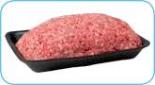 2-20
[Speaker Notes: Instructor Notes
Enterohemorrhagic and shiga toxin-producing E. coli can be found in the intestines of cattle.  
It is also found in infected people. 
The bacteria can contaminate meat during slaughtering.
Eating only a small amount of the bacteria can make a person sick.
Once eaten, it produces toxins in the intestines, which cause the illness. 
The bacteria are often in a person’s feces for weeks after symptoms have ended.]
Viruses: Basic Characteristics
Location
Carried by human beings and animals. 
Require a living host to grow
Do not grow in food
Can be transferred through food and remain infectious in food
Sources
Food, water, or any contaminated surface.
Typically occur through fecal-oral routes.
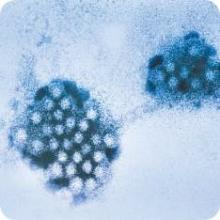 2-21
[Speaker Notes: Instructor Notes:
Viruses are the leading cause of foodborne illness.]
Viruses: Basic Characteristics
Destruction
Not destroyed by normal cooking temperatures.
Good personal hygiene must be practiced when handling food and food-contact surfaces.
Quick removal and cleanup of vomit is important
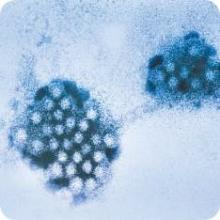 2-22
Major Viruses that Cause Foodborne Illnesses
The FDA has identified 2 viruses that are highly contagious and can cause severe illness.
Hepatitis A 
Norovirus

Food handlers diagnosed with an illness from hepatitis A or Norovirus must not work in an operation while they are sick.
2-23
[Speaker Notes: Instructor Notes:
These two viruses are included in the FDA’s “Big Five” pathogens.]
Major Viruses That Cause Foodborne Illness
Virus:	Hepatitis A (HEP-a-TI-tiss))
Source:	Human feces
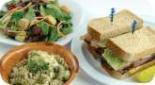 2-24
[Speaker Notes: Instructor Notes:
Hepatitis A is mainly found in the feces of people infected with it. 
The virus can contaminate water and many types of food. 
It is commonly linked with ready-to-eat food. However, it has also been linked with shellfish from contaminated water.
The virus is often transferred to food when infected food handlers touch food or equipment with fingers that have feces on them. 
Eating only a small amount of the virus can make a person sick. 
An infected person may not show symptoms for weeks but can be very infectious. 
Cooking does not destroy hepatitis A.]
Major Viruses That Cause Foodborne Illness
Virus:	Norovirus (NOR-o-VI-rus)
Source:	Human feces
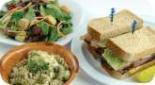 2-25
[Speaker Notes: Instructor Notes
Like hepatitis A, Norovirus is commonly linked with ready-to-eat food. 
It has also been linked with contaminated water. 
Norovirus is often transferred to food when infected foodhandlers touch food or equipment with fingers that have feces on them.
Eating only a small amount of Norovirus can make a person sick. It is also very contagious. 
People become contagious within a few hours after eating it. 
The virus is often in a person’s feces for days after symptoms have ended.]
Parasites: Basic characteristics
Location
Require a host to live and reproduce
Source
Seafood, wild game, and food processed with contaminated water, such as produce
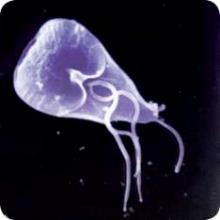 2-26
Parasites: Basic characteristics
Prevention
Purchase food from approved, reputable suppliers
Cook food to required minimum internal temperatures
Fish that will be served raw or undercooked, must be frozen correctly by the manufacturer
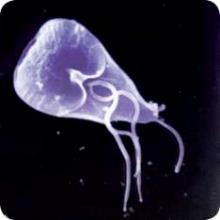 2-27
Fungi: Basic Characteristics
Yeasts, molds, and mushrooms
Some molds and mushrooms produce toxins
Throw out moldy food, unless mold is a natural part of the food
Purchase mushrooms from approved, reputable suppliers
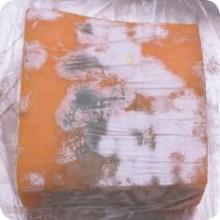 2-28
[Speaker Notes: Instructor Notes
Fungi include yeasts, molds, and mushrooms.]
Biological Toxins
Origin
Naturally occur in certain plants, mushrooms, and seafood
Seafood toxins
Produced by pathogens found on certain fish
Tuna, bonito, mahi  mahi
Histamine produced when fish is time-temperature abused
Occur in certain fish that eat smaller fish that have consumed the toxin 
Barracuda, snapper, grouper, amberjack
Ciguatera toxin is an example
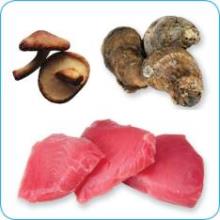 2-29
[Speaker Notes: Instructor Notes
Some toxins are naturally associated with certain plants, mushrooms, and seafood. Toxins are a natural part of some fish.
Other toxins, such as histamine, are made by pathogens on the fish when it is time-temperature abused. This can occur in tuna, bonito, mackerel, and mahi mahi. 
Some fish become contaminated when they eat smaller fish that have eaten a toxin. One of these toxins is the ciguatera toxin. It can be found in barracuda, snapper, grouper, and amberjack. Shellfish, such as oysters, can be contaminated when they eat marine algae that have a toxin.]
Biological Toxins
Illness
Symptoms and onset times vary with illness
People will experience illness within minutes
General Symptoms
Diarrhea or vomiting
Neurological symptoms
Tingling in extremities
Reversal of hot and cold sensations
Flushing of the face and/or hives
Difficulty breathing
Heart palpitations
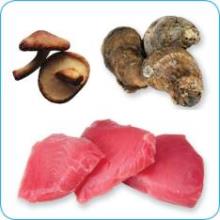 2-30
[Speaker Notes: Instructor Notes
Toxins cannot be destroyed by cooking or freezing. The most important way to prevent a foodborne illness is to purchase plants, mushrooms, and seafood from approved, reputable suppliers. It is also important to control time and temperature when handling raw fish.]
Chemical Contaminants
Sources
Certain types of kitchenware and equipment (items made from  pewter, copper, zinc, and some types of painted pottery
Cleaners, sanitizers, polishes, machine lubricants, and pesticides
Deodorizers, first aid products, and health and beauty products (hand lotions, hairsprays, etc.)
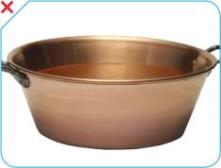 2-31
[Speaker Notes: Instructor Notes
Chemicals can contaminate food if they are used or stored the wrong way. 
Cleaners, sanitizers, polishes, machine lubricants, and pesticides can be risks. Also included are deodorizers, first-aid products, and health and beauty products, such as hand lotions and hairsprays. 
Certain types of kitchenware and equipment can be risks for chemical contamination. These include items made from pewter, copper, zinc, and some types of painted pottery. These materials are not food grade and can contaminate food. This is especially true when acidic food, such as tomato sauce, is held in them, as shown on the slide.]
Chemical Contaminants
Symptoms
Vary depending on chemical consumed
Most illnesses occur within minutes
Vomiting and diarrhea are typical
2-32
[Speaker Notes: Instructor Notes
If an illness is suspected, call the emergency number in your area and the Poison Control number. Consult the chemical’s Material Safety Data Sheet (MSDS), which contains important safety information about the chemical.]
Chemical Contaminants
Prevention
Only use chemicals approved for use in foodservice operations.
Purchase chemicals from approved, reputable suppliers.
Store chemicals away from prep areas, food-storage areas, and service areas. 
Chemicals must be separated from food and food-contact surfaces by spacing and partitioning. 
Chemicals must never be stored above food or food-contact surfaces.
Use chemicals for their intended use and follow manufacturer’s directions.
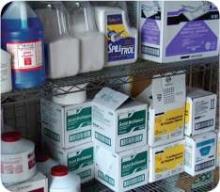 2-33
Chemical Contaminants
Prevention
Only handle food with equipment and utensils approved for foodservice use.
Make sure the manufacturer’s labels on original chemical containers are readable
Keep MSDS current, and make sure they are accessible to staff at all times.
Follow the manufacturer’s directions and local regulatory requirements when throwing out chemicals.
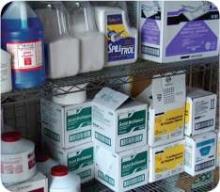 2-34
Physical Contaminants
Sources
Common objects that get into food
Metal shavings from cans 
Wood
Fingernails 
Staples
Bandages 
Glass
Jewelry 
Dirt
Naturally occurring objects such as fruit pits and bones
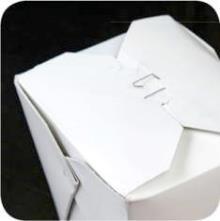 2-35
[Speaker Notes: Instructor Notes
Food can become contaminated when objects get into it. It can also happen when natural objects are left in food, like bones in a fish fillet.]
Physical Contaminants
Symptoms
Mild to fatal injuries are possible 
Cuts, dental damage, and choking
Bleeding and pain
Prevention
Purchase food from approved, reputable suppliers
Closely inspect food received
Take steps to prevent physical contamination, including practicing good personal hygiene
2-36
Deliberate Contamination of Food
Groups who may attempt to contaminate food
Terrorists or activists
Disgruntled current or former staff
Vendors
Competitors
FDA Defense Tool
ALERT
2-37
[Speaker Notes: Instructor Notes
So far, you have learned about methods to prevent the accidental contamination of food. But you also must take steps to stop people who are actually trying to contaminate it. This may include the groups listed on the slide.
These people may try to tamper with your food using biological, chemical, or physical contaminants. They may even use radioactive materials. Attacks might occur anywhere in the food supply chain. But they are usually focused on a specific food item, process, or business.
The best way to protect food is to make it as difficult as possible for someone to tamper with it. For this reason, a food defense program should deal with the points in your operation where food is at risk.
The FDA has created a tool that can be used to develop a food defense program. It is based on the acronym A.L.E.R.T. It can be used to help you identify the points in your operation where food is at risk.]
Deliberate Contamination of Food
Assure 	Make sure products received are from safe sources
Look	Monitor the security of products in the facility	
Employees	Know who is in your facility
Reports  	Keep information related to food defense accessible	
Threat  	Develop a plan for responding to suspicious activity or a threat to the operation
2-38
[Speaker Notes: Instructor Notes

Assure Make sure that products you receive are from safe sources. Supervise product deliveries. Use approved suppliers who practice food defense. Request that delivery vehicles are locked or sealed.
Look Monitor the security of products in the facility. Limit access to prep and storage areas. Locking storage areas is one way to do this. Create a system for handling damaged products. Store chemicals in a secure location. Train staff to spot food defense threats.
Employees Know who is in your facility. Limit access to prep and storage areas. Identify all visitors, and verify credentials. Conduct background checks on staff.
Reports Keep information related to food defense accessible. Receiving logs. Office files and documents. Staff files. Random food defense self-inspections.
Threat Identify what you will do and who you will contact if there is suspicious activity or a threat at your operation.  Hold any product you suspect to be contaminated.  Contact your regulatory authority immediately. Maintain an emergency contact list.]
Responding to a Foodborne-Illness Outbreak
Gather information
Notify authorities
Segregate product
Document information
Identify staff
Cooperate with authorities
Review procedures
2-39
[Speaker Notes: Instructor Notes
Here are some things you should consider when responding to an outbreak. These will be discussed in the next several slides.]
Responding to a Foodborne-Illness Outbreak
Gather information
Ask the person for general contact information
Ask the person to identify the food eaten
Ask for a description of symptoms
Ask when the person first became sick
Notify Authorities
Contact the local regulatory authority if an outbreak is suspect
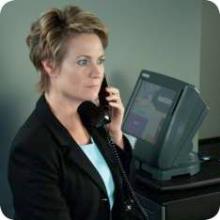 2-40
[Speaker Notes: Instructor Notes
Ask the person making the complaint for general contact information and to identify the food that was eaten. Also ask for a description of symptoms and when the person first became sick.
Contact the local regulatory authority if you suspect an outbreak.]
Responding to a Foodborne-Illness Outbreak
Segregate product
Set the suspect product aside if any remains
Include a label with “Do not use” and “Do Not Discard” on it. 
Document the information
Log information about suspect product
Include a product description, product date, lot number, sell-by date, and pack size
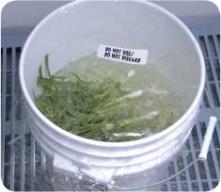 2-41
[Speaker Notes: Instructor Notes
Set the suspected product aside if any remains. Include a label with Do Not Use and Do Not Discard on it, as shown in the photo on the slide.
Log information about the suspected product. This might include a product description, production date, and lot number. The sell-by date and pack size should also be recorded.]
Responding to a Foodborne-Illness Outbreak
Identify staff
Keep a list of food handlers scheduled at time of incident
Interview staff immediately
Cooperate with authorities
Provide appropriate documentation
Review procedures
Determine if standards are being met
Identify if standards are not working
2-42
[Speaker Notes: Instructor Notes
Maintain a list of food handlers scheduled at the time of the suspected contamination. These staff members may be subject to an interview and sampling by investigators. They should also be interviewed immediately by management about their health status.
Cooperate with regulatory authorities in the investigation. Provide appropriate documentation. You may be asked to provide temperature logs, HACCP documents, staff files, etc.
Review food handling procedures to identify if standards are not being met or procedures are not working.]
Food Allergens
Food Allergen
A protein in a food or ingredient some people are sensitive to
These proteins occur naturally
When an enough of an allergen is eaten, an allergic reaction can occur
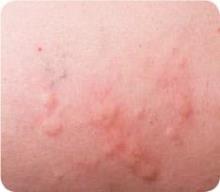 2-43
Food Allergens
Allergy Symptoms
Nausea
Wheezing or shortness of breath
Hives or itchy rashes
Swelling of the body, including the face, eyes, hands, or feet
Vomiting and/or diarrhea
Abdominal pain
Allergic reactions
Symptoms can become serious quickly
A severe reaction, called anaphylaxis, can lead to death
2-44
[Speaker Notes: Instructor Notes
Depending on the person, an allergic reaction can happen just after the food is eaten or several hours later. This reaction could include some or all of the symptoms identified in the slide.
Initially symptoms may be mild, but they can become serious quickly. In severe cases, anaphylaxis—a severe allergic reaction that can lead to death—may result. 
If a customer is having an allergic reaction to food, call the emergency number in your area.]
Food Allergens
Common Food Allergens
Milk
Eggs
Fish
Shellfish, including lobster, shrimp, and crab
Wheat
Soy
Peanuts
Tree nuts, such as almonds, walnuts, and pecans
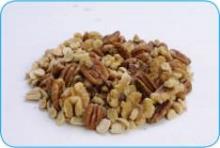 2-45
[Speaker Notes: Instructor Notes
Many food items can cause an allergic reaction. You and your staff must be aware of the most common food allergens and the menu items that contain them.
The food items listed in the slide are responsible for the majority of food allergies and can cause severe allergic reactions.]
Prevent Allergic Reactions
Service Staff
Describe how the dish is prepared
Identify ingredients
Suggest simple menu items
Hand-deliver food to customers with food allergies
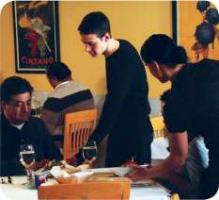 2-46
[Speaker Notes: Instructor Notes
Your staff should be able to tell customers about menu items that contain potential allergens. At minimum, have one person available per shift to answer customers’ questions about menu items. When customers say they have a food allergy, your staff should take it seriously.
Tell customers how the item is prepared. Sauces, marinades, and garnishes often contain allergens. For example, peanut butter is sometimes used as a thickener in sauces or marinades. This information is critical to a customer with a peanut allergy.
Identify any “secret” ingredients. For example, your operation may have a house specialty that includes an allergen. While you may not want to share the recipe with the public, staff must be able to tell the secret ingredient to a customer who asks.
Suggest simple menu items. Complex items such as casseroles, soups, and some desserts may contain many ingredients. These can be difficult to fully describe to customers.
Food should be hand-delivered to guests with allergies. Delivering food separately from the other food delivered to a table, as shown in the photo on the slide, will help prevent contact with food allergens.]
Prevent Allergic Reactions
Kitchen Staff
Avoid cross-contact 
DO NOT cook different types of food in the same fryer oil
DO NOT put food on surfaces that have touched allergens
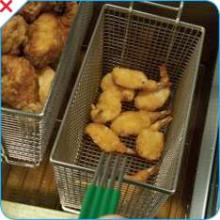 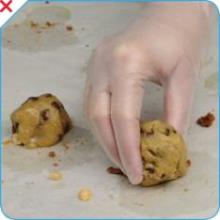 2-47
[Speaker Notes: Instructor Notes
Staff must make sure that allergens are not transferred from food containing an allergen to the food served to the customer. This is called cross-contact. 
 Cooking different types of food in the same fryer oil can cause cross-contact. In the photo on the slide, shrimp allergens could be transferred to the chicken being fried in the same oil.
Putting food on surfaces that have touched allergens can cause cross-contact. For example, putting chocolate chip cookies on the same parchment paper that was used for peanut butter cookies can transfer some of the peanut allergen.]
Prevent Allergic Reactions
Kitchen Staff
Avoid cross-contact 
Wash, rinse, and sanitize cookware, utensils, and equipment after handling an allergen
Wash your hands and change gloves before prepping food
Prep food for customers with food allergies in a separate area from other food
Label food packaged onsite for retail use
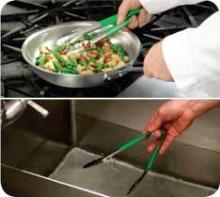 2-48
[Speaker Notes: Instructor Notes
Wash, rinse, and sanitize cookware, utensils, and equipment after handling a food allergen. For example, the tongs used to sauté a dish containing slivered almonds in the photo at left are then washed, rinsed, and sanitized before being reused.
Label food packaged on site for retail sale. Name all major allergens on the label and follow any additional labeling requirements.]
Avoid Cross-Contact
Wash, rinse, and sanitize cookware, utensils, and equipment after handling a food allergen.
Wash hands and change gloves before prepping food
Use separate fryers and cooking oils when frying food for customers with food allergies
Prep food for customers with food allergies in a separate area from other food
Label food packaged on site for retail sale. Name all major allergens on the label and follow any additional labeling requirements
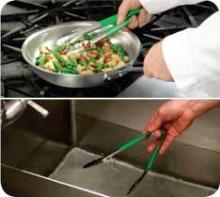 2-49
[Speaker Notes: Instructor Notes
The tongs used to sauté a dish containing slivered almonds in the photo on the slide are then washed, rinsed, and sanitized before being reused.]
The Safe Food handler
Objectives:
Avoiding personal behaviors that can contaminate food
Washing and caring for hands
Dressing for work and handling wok clothes
Limiting where staff can eat, drink, smoke, and chew gum or tobacco
Preventing staff who may be carrying pathogens from working with or around food, or from working in the operation
3-2
[Speaker Notes: Instructor Notes
Discuss the topic objectives with the class.]
How Food Handlers Can Contaminate Food
Foodhandlers can contaminate food when they:
Have a foodborne illness 
Have wounds that contain a pathogen
Sneeze or cough
Have contact with a person who is ill
Touch anything that may contaminate their hands and don’t wash them
Have symptoms such as diarrhea, vomiting, or jaundice—a yellowing of the eyes or skin
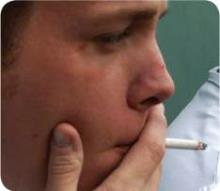 3-3
[Speaker Notes: Instructor Notes 
With some illnesses, a person may infect others before showing any symptoms. For example, a person could spread hepatitis A for weeks before having any symptoms. 
With other illnesses, a person may infect others for days or even months after symptoms are gone. Norovirus can be spread for days after symptoms have ended. 
Some people carry pathogens and infect others without ever getting sick themselves. These people are called carriers. The bacteria Staphylococcus aureus is carried in the nose of 30 to 50 percent of healthy adults. About 20 to 35 percent of healthy adults carry it on their skin. Food handlers transfer this type of bacteria to food when they touch the infected areas of their bodies and then touch food without washing their hands.]
How Foodhandlers Can Contaminate Food
Actions That Can Contaminate Food
Scratching the scalp 
Running fingers through hair
Wiping or touching the nose                                                                                                                        
Rubbing an ear 
Touching a pimple or infected wound
Wearing a dirty uniform 
Coughing or sneezing into the hand
Spitting in the operation
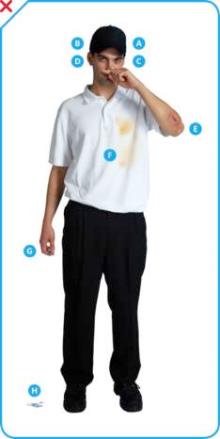 3-4
[Speaker Notes: Instructor Notes
People often do things that can spread pathogens without knowing it. To avoid causing a foodborne illness, foodhandlers must pay close attention to what they do with their hands and avoid the actions indicated in the slide.]
Managing a Personal Hygiene Program
Managers must focus on the following:
Creating personal hygiene policies
Training food handlers on personal hygiene policies and retraining them regularly
Modeling correct behavior at all times
Supervising food safety practices
Revising personal hygiene policies when laws or science change
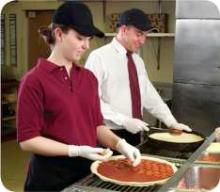 3-5
[Speaker Notes: Instructor Notes 
Don’t underestimate your role in a personal hygiene program. You have many responsibilities to help make the program work. Some of these are highlighted in the slide.]
Handwashing
How to Wash Hands (Should take at least 20 seconds)
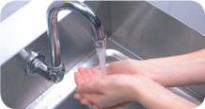 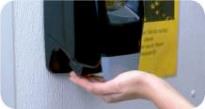 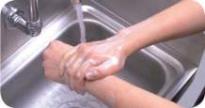 1. Wet hands and arms. Use running water as hot as you can comfortably stand. It should be at least 100°F(38°C).
2. Apply soap. Apply  enough to build up a good lather.
3. Scrub hands and arms vigorously. Scrub them for 10 to 15 seconds. Clean under fingernails and between fingers.
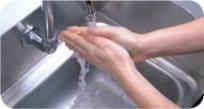 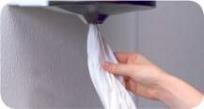 4. Rinse hands and arms thoroughly. Use running warm water.
5. Dry hands and arms. Use a single-use paper towel or hand dryer. Consider using a paper towel to turn off the faucet and open the restroom door.
3-6
[Speaker Notes: Instructor Notes
Handwashing is the most important part of personal hygiene. It may seem like an obvious thing to do. Even so, many foodhandlers do not wash their hands the correct way or as often as they should. 
You must train your foodhandlers to wash their hands, and then you must monitor them.]
When to Wash Hands
Food handlers must wash their hands before they start work and after:
Using the restroom
Handling raw meat, poultry, and seafood (before and after)
Touching the hair, face, or body
Sneezing, coughing, or using a tissue
Eating, drinking, smoking, or chewing gum or tobacco
Handling chemicals that might affect food safety
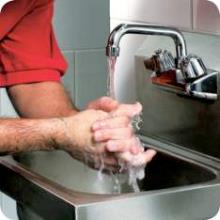 3-7
When to Wash Hands
Food handlers must wash their hands after: continued
Taking out garbage
Clearing tables or busing dirty dishes 
Touching clothing or aprons
Handling money
Leaving and returning to the kitchen/prep area.
Handling service animals or aquatic animals
Touching anything else that may                              contaminate hands
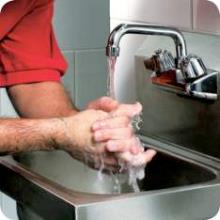 3-8
Hand Antiseptics
Hand Antiseptics
Liquids or gels used to lower the number of pathogens on skin
Must comply with the CFR and FDA standards
Should be used only after handwashing 
Must never be used in place of handwashing
Should be allowed to dry before touching food or equipment
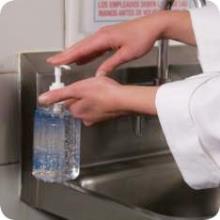 3-9
Hand Care
Requirements for Foodhandlers
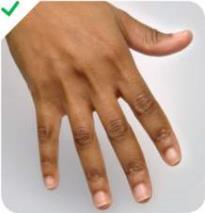 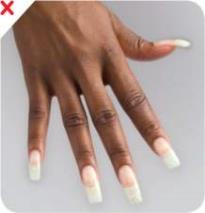 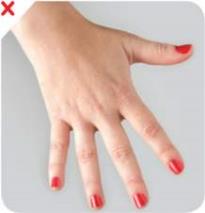 Keep fingernails short and clean
Do not wear false nails
Do not wear nail polish
3-10
[Speaker Notes: Instructor Notes
Long fingernails may be hard to keep clean and can rip gloves. They can also chip and become physical contaminants.
Fingernails should be kept trimmed and filed. This will allow nails to be cleaned easily. Ragged nails can be hard to keep clean. They may also hold pathogens and break off—becoming physical contaminants.
Do not wear false fingernails. They can be hard to keep clean. False fingernails also can break
  off into food. Some local regulatory authorities allow false nails if single-use gloves are worn.
Do not wear nail polish. It can disguise dirt under nails and may flake off into food. Some regulatory authorities allow polished nails if single-use gloves are worn.]
Infected Wounds or Cuts
Infected wounds or cuts
contain pus.
must be covered to prevent pathogens from contaminating food and food-contact surfaces.
How a wound is covered depends upon where it is located
Cover wounds on the hand or wrist with an impermeable cover. (i.e. bandage or finger cot) and then a single-use glove.
Cover wounds on the arm with an impermeable cover, such as a bandage.
Cover wounds on other parts of the body with a dry, tight-fitting bandage.
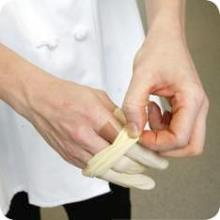 3-11
Single-Use Gloves
Single-use gloves:
Should  be used when handling ready-to-eat food
Except when washing produce
Except when handling ready-to-eat ingredients for a dish that will be cooked
Must never be used in place of handwashing
Must never be washed and reused
Must fit properly
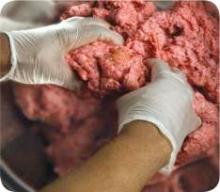 3-12
[Speaker Notes: Instructor Notes
Single-use gloves can help keep food safe by creating a barrier between hands and food. Gloves should be worn when handling ready-to-eat food. The exceptions include when washing produce, or when handling ready-to-eat ingredients for a dish that will be cooked to the correct internal temperature.
Hands must be washed before putting on gloves and when changing to a new pair.
Make sure you provide different glove sizes. Gloves that are too big will not stay on. Those that are too small will tear or rip easily.
Some foodhandlers and customers may be sensitive to latex. Consider providing gloves made from other materials.]
Single-Use Gloves
How to Use Gloves:
Wash and dry hands before putting gloves on
Select the correct glove size
Hold gloves by the edge when putting them on.
Once gloves are on, check for rips or tears
NEVER blow into gloves
NEVER roll gloves to make them easier to put on
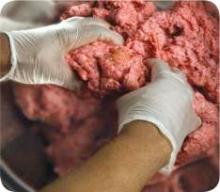 3-13
[Speaker Notes: Instructor Notes:
Avoid contaminating gloves when putting them on.]
Single-Use Gloves
When to Change Gloves
As soon as they become dirty or torn
Before beginning a different task
After an interruption, such as taking a phone call
After handling raw meat, seafood, or poultry and before handling ready-to-eat food
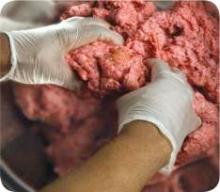 3-14
Bare-Hand Contact with Ready-to-Eat Food
Bare hand contact with ready-to-eat food must be avoided.
Some jurisdictions allow it but require:
Policies on employee health
Training in handwashing and                                       personal hygiene practices
NEVER handle ready-to-eat food with bare hands when  you primarily serve a high-risk population
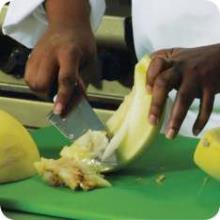 3-15
[Speaker Notes: Instructor Notes:
Food can become contaminated when it has been handled with bare hands. This is especially true when hands have not been washed correctly or have infected cuts or wounds. For this reason, do not handle ready-to-eat food with bare hands. 
Never handle ready-to-eat food with bare hands if you primarily serve a high-risk population.
Some regulatory authorities allow bare-hand contact with ready-to- eat food. If your jurisdiction allows this, you must have specific policies in place about staff health. You must also train staff in handwashing and personal hygiene practices.]
Work Attire
Food handlers must: 
Wear a clean hat or other hair restraint 
Wear clean clothing daily
Remove aprons when leaving food-preparation areas 
Remove jewelry from hands and arms before prepping food or when working around prep areas
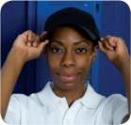 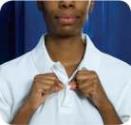 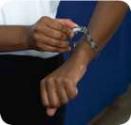 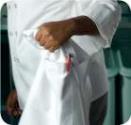 3-16
[Speaker Notes: Instructor Notes
Do not wear hair accessories that could become physical contaminants. Hair restraints should be limited to items that keep hands out of hair, and hair out of food. Food handlers with facial hair should wear a beard restraint. 
False eyelashes can become physical contaminants and should not be worn. 
If possible, food handlers should change into work clothes at work. Dirty clothing stored in the operation must be kept away from food and prep areas. You can do this by placing them in nonabsorbent containers or washable laundry bags. This includes dirty aprons, chef coats, and uniforms.
Never wipe your hands on aprons.
Food handlers cannot wear jewelry when prepping food or when working around prep areas. That includes rings (except for a plain band), bracelets (including medical bracelets), and watches. Companies may also require foodhandlers to remove other types of jewelry. This may include earrings, necklaces, and facial jewelry. Servers may wear jewelry if allowed by company policy.]
Eating, Drinking, Smoking, and Chewing Gum or Tobacco
Foodhandlers must not:
Eat, drink, smoke, or chew gum or tobacco 
When:
Prepping or serving food
Working in prep areas
Working in areas used to clean utensils and equipment
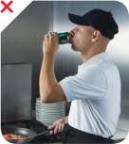 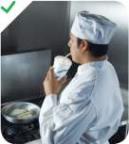 3-17
[Speaker Notes: Instructor Notes
Small droplets of saliva can contain thousands of pathogens. In the process of eating, drinking, smoking, or chewing gum or tobacco, saliva can be transferred to hands or directly to food being handled. That’s why food handlers must not eat, drink, smoke, or chew gum or tobacco when performing the tasks indicated in the slide. 
Some regulatory authorities allow food handlers to drink from a covered container while in prep and dishwashing areas.]
Handling Staff Illnesses
IF:
The food handler has a sore throat with a fever.

THEN:
Restrict the food handler from working with or around food. 
Exclude the food handler from the operation if you primarily serve a high-risk population. 
A written release from a medical practitioner is required before returning to work
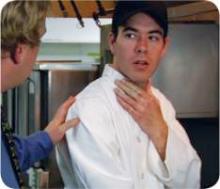 3-18
[Speaker Notes: Instructor Notes
You must encourage your food handlers to report any health problems before they come to work. This includes newly hired staff who haven’t started working yet. 
Staff should also let you know right away if they get sick while working. Your regulatory authority may ask you to prove you have made staff aware of this policy.
When food handlers are ill, you may need to restrict them from working with or around food. Sometimes, you may need to exclude them from working in the operation.]
Handling Staff Illnesses
IF:
The food handler has at least one of these symptoms:
Vomiting
Diarrhea

THEN:
Exclude the food handler from the operation
Before returning to work, food handlers who vomited or had diarrhea must meet one of these requirements:
Have had no symptoms for at least 24 hours
Have a written release from a medical practitioner
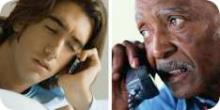 3-19
Handling Staff Illnesses
IF:
The food handler has Jaundice

THEN:
Food handlers with jaundice must be reported to the regulatory authority
Exclude food handlers with jaundice for less than 7 days from the operation.
Food handlers must have a written release from a medical practitioner and approval from the regulatory authority before returning to work.
3-20
Handling Staff Illnesses
IF:
The food handler has been diagnosed with a foodborne illness caused by one of these pathogens and has symptoms.
Hepatitis A 
Salmonella Typhi
Enterohemorrhagic and shiga toxin-producing  E. coli
Norovirus
Shigella spp.

THEN:
Exclude the food handler from the operation. 
Work with the food handler’s medical practitioner and/or the local regulatory authority to decide when the person can go back to work.
3-21
[Speaker Notes: Instructor Notes:
Some foodhandlers diagnosed with these foodborne illnesses may not experience the usual signs or their symptoms may be over. Work with the local regulatory authority to determine whether the foodhandler must be excluded from the establishment or restricted from working with or around food, and when the exclusion or restriction can be removed.
Remember these are only guidelines, working with your regulatory authority will help you determine the best course of action.]
The Flow of Food
Objectives:
How to prevent cross-contamination
How to prevent time-temperature abuse
How to use the correct kinds of thermometers to take temperatures
4-2
[Speaker Notes: Instructor Notes
Discuss the topic objectives with the class.]
The Flow of Food
To keep food safe throughout the flow of food:
Prevent cross-contamination
Prevent time-temperature abuse
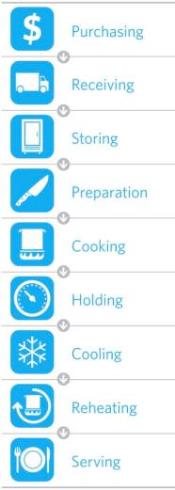 4-3
[Speaker Notes: Instructor Notes
You are responsible for the safety of the food at every point in this flow. For example, a frozen food might be safe when it leaves the processor’s plant. However, on the way to the supplier’s warehouse, the food might thaw. Once in your operation, the food might not be stored correctly, or it might not be cooked to the correct internal temperature. These mistakes can add up and cause a foodborne illness.]
Preventing Cross-Contamination
Separate Equipment
Use separate equipment for each type of food
Clean and Sanitize
Clean and sanitize all work surfaces, equipment, and utensils after each task
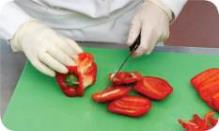 4-4
[Speaker Notes: Instructor Notes
Each type of food should have separate equipment. For example, use one set of cutting boards, utensils, and containers for raw poultry. Use another set for raw meat. Use a third set for produce. Colored cutting boards and utensil handles can help keep equipment separate. The color tells food handlers which equipment to use with each food item. You might use yellow for raw chicken, red for raw meat, and green for produce, as the prep chef is doing in the photo .on the slide
Clean and sanitize all work surfaces, equipment, and utensils after each task. When you cut up raw chicken, for example, you cannot get by with just rinsing the equipment. Pathogens such as Salmonella spp. can contaminate food through cross-contamination. To prevent this, you must wash, rinse, and sanitize equipment.]
Preventing Cross-Contamination
Prep food at different times
Prepare raw meat, fish, and poultry at different times than ready-to-eat food (when using the same prep table)
Buy prepared food
Buy food items that don’t require much prepping or handling
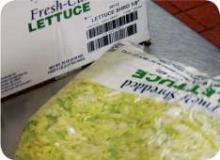 4-5
[Speaker Notes: Instructor Notes
If you need to use the same table to prep different types of food, prep raw meat, fish, and poultry; and ready-to-eat food at different times. You must clean and sanitize work surfaces and utensils between each type of food. For example, by prepping ready-to-eat food before raw food, you can minimize the chance for cross-contamination.
Buy food that doesn’t require much prepping or handling. For example, you could buy precooked chicken breasts or chopped lettuce, as shown in the photo in the slide.]
Preventing Time-Temperature Abuse
Time Temperature Control
Food held in the range of 41°F and 135°F (5°C and 57°C) has been time-temperature abused 
Food has been time-temperature abused whenever it is handled in the following ways
Cooked to the wrong internal temperature
Held at the wrong temperature
Cooked or reheated incorrectly
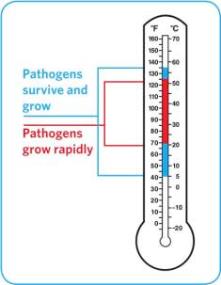 4-6
[Speaker Notes: Instructor Notes
Most foodborne illnesses happen because TCS food has been time-temperature abused. Remember, TCS food has been time-temperature abused any time it remains between 41°F and 135°F (5°C and 57°C). This is called the temperature danger zone because pathogens grow in this range. But most pathogens grow much faster between 70°F and 125°F (21°C and 52°C). 
Food is being temperature abused whenever it is handled in the following ways. Cooked to the wrong internal temperature. Held at the wrong temperature. Cooled or reheated incorrectly. 
The longer food stays in the temperature danger zone, the more time pathogens have to grow. To keep food safe, you must reduce the time it spends in this temperature range. If food is held in this range for four or more hours, you must throw it out.]
Preventing Time-Temperature Abuse
Avoid time-temperature abuse
Monitor time and temperature
Make sure the correct kinds of thermometers are available.
Regularly record temperatures and the times they are taken
Minimize the time that food spends in the temperature danger zone
Take corrective actions if time-temperature standards are not met
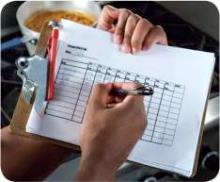 4-7
[Speaker Notes: Instructor Notes
Learn which food items should be checked, how often, and by whom.
Use timers in prep areas to check how long food is in the temperature danger zone.
A policy limiting the amount of food that can be removed from a cooler when prepping it can limit the time food spends in the temperature danger zone.
Reheating soup that was being held below 135"°"F (57"°"C) is an example of a corrective action.]
Monitoring Time and Temperature
Bimetallic Stemmed Thermometer
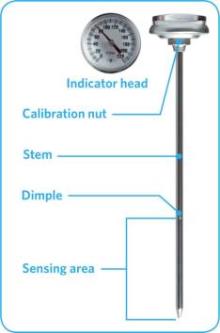 4-8
[Speaker Notes: Instructor Notes
A bimetallic stemmed thermometer can check temperatures from 0˚F to 220˚F  (–18˚C to 104˚C).
This thermometer measures temperature through its metal stem. When checking temperatures, insert the stem into the food up to the dimple. You must do this because the sensing area of the thermometer goes from the tip of the stem to the dimple. This trait makes this thermometer useful for checking the temperature of large or thick food. It is usually not practical for thin food, such as hamburger patties.
The calibration nut is used to adjust the thermometer to make it accurate.]
Monitoring Time and Temperature
Thermocouples and Thermistors
Measure temperature through a metal probe
Display temperatures digitally
Come with interchangeable probes
Immersion probe
Surface probe
Penetration probe
Air probe
Have a sensing area on the tip of their probe
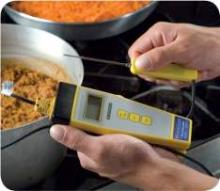 4-9
[Speaker Notes: Instructor Notes
The sensing area on thermocouples and thermistors is on the tip of their probe. This means you don’t have to insert them into the food as far as bimetallic stemmed thermometers to get a correct reading. Thermocouples and thermistors are good for checking the temperature of both thick and thin food.
Thermocouples and thermistors come in several styles and sizes. Many come with different types of probes. 
Immersion probes are used to check the temperature of liquids such as soups, sauces, and frying oil.
Surface probes are used to check the temperature of flat cooking equipment such as griddles.
Penetration probes are used to check the internal temperature of food. Small-diameter probes should be used to check the internal temperature of thin food such as meat patties and fish fillets.
Air probes are used to check the temperature inside coolers and ovens.




.]
Monitoring Time and Temperature
Infrared (Laser) Thermometers
Used to measure the surface temperature of food and equipment
Hold as close to the food or equipment as possible 
Remove anything between the thermometer and the food, food package, or equipment
Follow manufacturers’ guidelines
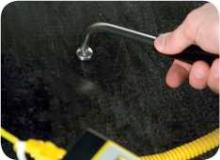 4-10
[Speaker Notes: Instructor Notes
These thermometers cannot measure air temperature or the internal temperature of food. 
Hold the thermometer as close as possible to the food, food package, or equipment without touching it. Do NOT take readings through glass or metal, such as stainless steel or aluminum. 
Always follow the manufacturers’ guidelines. This should give you the most accurate readings.]
Monitoring Time and Temperature
Time-Temperature Indicators (TTI)
Monitor both time and temperature
Are attached to packages by the supplier
A color change appears on the device when time-temperature abuse has occurred 
Maximum Registering Tape
Indicates the highest temperature reached during use 
Used where temperature readings cannot be continuously observed.
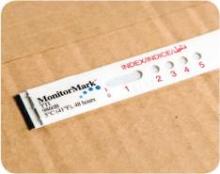 4-11
[Speaker Notes: Instructor Notes
Some devices monitor both time and temperature. The time-temperature indicator (TTI) is an example. These tags are attached to packaging by the supplier. A color change appears in the window if the food has been time-temperature abused during shipment or storage. This color change is not reversible, so you know if the food has been abused. 
Some suppliers place temperature-recording devices inside their delivery trucks. These devices constantly check and record temperatures. You can check the device during receiving to make sure food was at safe temperatures while it was being shipped.
Other tools are available that can help you monitor temperature. A maximum registering thermometer is one type. This thermometer indicates the highest temperature reached during use and is used where temperature readings cannot be continuously observed. It works well for checking final rinse temperatures of dishwashing machines.]
General Thermometer Guidelines
When using thermometers:
Wash, rinse, sanitize, and air-dry thermometers before and after using them
Calibrate them before each shift to ensure accuracy
Make sure thermometers used to measure the temperature of food are accurate to +/- 2°F or +/- 1°C 
Only use glass thermometers if they are enclosed in a shatterproof casing
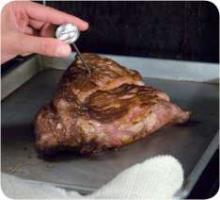 4-12
[Speaker Notes: Instructor Notes
Thermometers should be washed, rinsed, sanitized, and air-dried before and after each use to prevent cross-contamination. Be sure the sanitizing solution you use is for food-contact surfaces.
Thermometers can lose their accuracy when they are bumped or dropped. It can also happen when they go through severe temperature change. When this happens, the thermometer must be calibrated, or adjusted, to give a correct reading. Make sure your thermometers are accurate by calibrating them regularly. You should do this before each shift. You should also do this before the first delivery arrives. Some thermometers cannot be calibrated and must be replaced. Others will need to be sent back to the manufacturer for calibration. Follow the manufacturer’s directions regarding calibration.
Glass thermometers, such as candy thermometers, can be a physical contaminant if they break. They can only be used when enclosed in a shatterproof casing.]
General Thermometer Guidelines
When using thermometers: continued
Insert the thermometer stem or probe into thickest part of the product (usually the center)
Take more than one reading in different spots
Wait for the thermometer reading to steady before recording the temperature
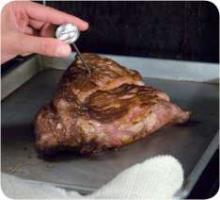 4-13
[Speaker Notes: Instructor Notes
When checking the temperature of food, insert the probe into the thickest part of the food, as shown in the slide photo. This is usually in the center. Also take another reading in a different spot. The temperature may vary in different areas. Before recording a temperature, wait for the thermometer reading to steady. Wait at least 15 seconds after you insert the stem or the probe into the food.]
The Flow of Food: Purchasing, Receiving, and Storage
Objectives:
Purchase food from approved, reputable suppliers
Use criteria to accept or reject food during receiving
Label and date food
Store food and nonfood items to prevent time-temperature abuse and contamination
5-2
[Speaker Notes: Instructor Notes
Discuss the topic objectives with the class.]
General Purchasing and Receiving Principles
Purchase food from approved, reputable suppliers
Have been inspected
Meet all applicable local, state, and federal laws
Arrange it so deliveries arrive:
When staff has enough time to do inspections
When they can be correctly received
5-3
[Speaker Notes: Instructor Notes
Food must be purchased from approved, reputable suppliers. These suppliers have been inspected and can show you an inspection report. They also meet all applicable local, state, and federal laws. This applies to all suppliers in the supply chain. Your operation’s chain can include growers, shippers, packers, manufacturers, distributors (trucking fleets and warehouses), and local markets.
Develop a relationship with your suppliers, and get to know their food safety practices. Consider reviewing their most recent inspection reports. These reports can be from the U.S. Department of Agriculture (USDA), the Food and Drug Administration (FDA), or a third-party inspector. They should be based on Good Manufacturing Practices (GMP) or Good Agricultural Practices (GAP).]
General Purchasing and Receiving Principles
Receiving Principles
Make specific staff responsible for receiving
Train them to follow food safety guidelines
Provide them with the right tools
Have enough trained staff available to receive food promptly
Inspect delivery trucks for signs of contamination
Visually check food items and check temperatures  
Store items promptly after receiving
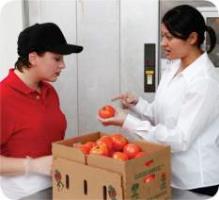 5-4
[Speaker Notes: Instructor Notes
Make specific staff responsible for receiving. 
Provide staff with the tools they need, including purchase orders, thermometers, and scales. Then make sure enough trained staff is available to receive and inspect food items promptly. This starts by visually inspecting delivery trucks for signs of contamination. It continues with visually inspecting the food items and checking to make sure they have been received at the correct temperature. 
Once inspected, food items must be stored as quickly as possible in the correct areas. This is especially true for refrigerated and frozen items.]
Receiving and Inspecting
Key Drop Deliveries
Supplier is given after-hour access to the operation to make deliveries.
Deliveries must meet the following criteria.
Be inspected upon arrival at the operation
Be from an approved source
Have been placed in the correct storage location to maintain the required temperature 
Have been protected from contamination in storage
Is NOT contaminated 
Is honestly presented
5-5
[Speaker Notes: Instructor Notes
Some foodservice operations receive food after-hours when they are closed for business. This is often referred to as a key drop delivery.
The supplier is given a key or other access to the operation to make the delivery. Products are then placed in coolers, freezers, and dry storage areas. The delivery must be inspected once you arrive at the operation and meet the criteria identified in the slide.]
Receiving and Inspecting
Rejecting Deliveries
Separate rejected items from accepted items
Tell the delivery person what is wrong with the item
Get a signed adjustment or credit slip before giving the rejected item to the delivery person. 
Log the incident on the invoice or receiving document.
5-6
[Speaker Notes: Instructor Notes
Occasionally, you may be able to recondition and use items that would have been rejected. For example, a shipment of cans with contaminated surfaces may be cleaned and sanitized, allowing them to be used. However, the same cans may not be reconditioned if the contamination was a result of damage to the cans.]
Receiving and Inspecting
Recalls
Identify the recalled food items 
Remove the item from inventory, and place it in a secure and appropriate location. 
Store the item separately from food, utensils, equipment, linens, and single-use items.
Label the item in a way that will prevent it from being placed back in inventory. 
Inform staff not to use the product.
Refer to the vendor’s notification or recall notice to determine  what to do with the item.
5-7
[Speaker Notes: Instructor Notes
Food items you have received may sometimes be recalled by the manufacturer. This may happen when food contamination is confirmed or suspected. It can also occur when items have been mislabeled or misbranded. Often food is recalled when food allergens have not been identified on the label. Most vendors will notify you of the recall. However, you should also monitor recall notifications made by the FDA and the USDA. Follow the guidelines in the slide when notified of a recall.
Identify the recalled food items by matching information from the recall notice to the item. This may include the manufacturer’s ID, the time the item was manufactured, and the item’s use-by date.
Remove the item from inventory, and place it in a secure and appropriate location. That may be a cooler or dry-storage area.
The recalled item must be stored separately from food, utensils, equipment, linens, and single-use items. 
Label the item in a way that will prevent it from being placed back in inventory. Some operations do this by including a Do Not Use and Do Not Discard label on recalled food items. Inform staff not to use the product.
Refer to the vendor’s notification or recall notice for what to do with the item. For example, you might be instructed to throw it out or return it to the vendor.]
Receiving and Inspecting
Checking the Temperature of Meat, Poultry, and Fish
Insert the thermometer stem or probe into the thickest part of the food (usually the center)
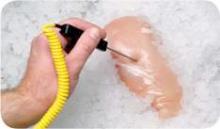 5-8
Receiving and Inspecting
Checking the Temperature of ROP Food (MAP, vacuum-packed, and sous vide food) 
Insert the thermometer stem or probe between 2 packages
As an alternative, fold packaging around the thermometer stem or probe
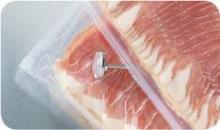 5-9
[Speaker Notes: Instructor Notes
ROP stands for reduced oxygen packaging. It includes MAP, vacuum-packed, and sous vide food. 
It may be possible to check the temperature of bulk food by folding the packaging around the thermometer stem or probe. You must be careful not to puncture the packaging when using this method.]
Receiving and Inspecting
Checking the Temperature of Other Packaged Food
Open the package and insert the thermometer stem or probe into the food
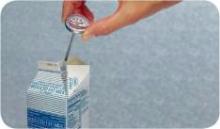 5-10
[Speaker Notes: Instructor Notes
When checking the temperature of food by this method, make sure the sensing area of the thermometer stem or probe is fully immersed in the food. It must not touch the package.]
Receiving and Inspecting
Temperature Criteria for Deliveries
Cold TCS food: Receive at 41°F (5°C) or lower, unless otherwise specified.
Live shellfish: Receive oysters, mussels, clams, and scallops at an air temperature of 45°F (7°C) and an internal temperature no greater than 50°F (10°C). 
Once received, the shellfish must be cooled to 41°F (5°C) or lower in four hours.
Shucked shellfish: Receive at 45°F (7°C) or lower. 
Cool the shellfish to 41°F (5°C) or lower in four hours.
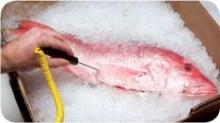 5-11
[Speaker Notes: Instructor Notes]
Receiving and Inspecting
Temperature Criteria for Deliveries: continued
Shell eggs: Receive at an air temperature of 45°F (7°C) or lower.
Milk: Receive at 45°F (7°C) or lower. 
Cool the milk to 41°F (5°C) or lower in four hours.
Hot TCS food: Receive at 135°F (57°C) or higher.
Frozen food: Receive frozen solid.
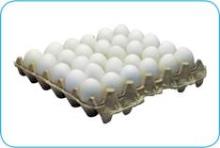 5-12
[Speaker Notes: Instructor Notes]
Receiving and Inspecting
Temperature Criteria for Deliveries: continued
Reject frozen food if there is evidence of thawing and refreezing:
Fluids or water stains in case bottoms or on packaging
Ice crystals or frozen liquids on the food or packaging
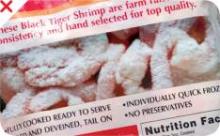 5-13
[Speaker Notes: Instructor Notes
Thawing and refreezing shows that the food was time-temperature abused.]
Receiving and Inspecting
Reject packaged items with:
Tears, holes, or punctures in packaging; reject cans with swollen ends, rust, or dents
Bloating or leaking (ROP food)
Broken cartons or seals 
Dirty and discolored packaging
Leaks, dampness, or water stains
Signs of pests or pest damage
Expired use-by/expiration dates
Evidence of tampering
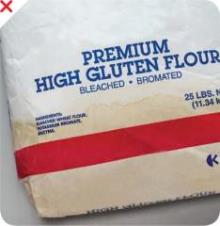 5-14
[Speaker Notes: Instructor Notes
Both food items and nonfood items such as single-use cups, utensils, and napkins, must be packaged correctly when you receive them. Items should be delivered in their original packaging with a manufacturer’s label. The packaging should be intact, clean, and protect food and food-contact surfaces from contamination. Reject food and nonfood items if packaging has any of the problems listed on the slide.]
Receiving and Inspecting
Required Documents:
Shellfish must be received with shellstock identification tags: 
Tags indicate when and where the shellfish were harvested. 
Must be kept on file for 90 days from the date the last shellfish was used from its delivery container.
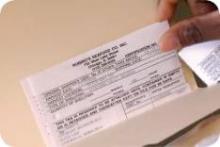 5-15
[Speaker Notes: Instructor Notes]
Receiving and Inspecting
Required Documents: continued
Fish that will be eaten raw or partially cooked
Documentation must show the fish was correctly frozen before being received. 
Keep documents for 90 days from the sale of the fish. 
Farm raised fish 
Must have documentation stating the fish was raised to FDA standards. 
Keep documents for 90 days from the sale of the fish
5-16
[Speaker Notes: Instructor Notes]
Receiving and Inspecting
Assessing Food Quality:
Appearance: Reject food that is moldy or has an abnormal color.
Texture: Reject meat, fish, or poultry if:
It is slimy, sticky, or dry
It has soft flesh that leaves an imprint when touched
Odor: Reject food with an abnormal or unpleasant odor
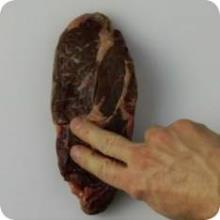 5-17
[Speaker Notes: Instructor Notes
Poor food quality can be a sign that the food has been time-temperature abused and, therefore, may be unsafe.
In addition to the guidelines above, you should always reject any item that does not meet your company’s standards for quality.]
Storage
Labeling Food for Use On-site
All items not in their original containers must be labeled
Food labels should include the common name of the food or a statement that clearly and accurately identifies it
It is not necessary to label food if it clearly will not be mistaken for another item.
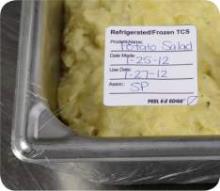 5-18
[Speaker Notes: Instructor Notes
Labeling food is important for many reasons. Illnesses have occurred when unlabeled chemicals were mistaken for food such as flour, sugar, and baking powder. Customers have also suffered allergic reactions when food was unknowingly prepped with a food allergen that was not labeled.
It is not necessary to label food if clearly it will not be mistaken for another item. The food must be easily identified by sight]
Storage
Labeling Food Packaged On-site for Retail Sale
Common name of the food or a statement clearly identifying it.
Quantity of the food.
If the item contains two or more ingredients, list the ingredients in descending order by weight.
List of artificial colors and flavors in the food including chemical preservatives
Name and place of business of the manufacturer, packer, or distributor.
Source of each major food allergen contained in the food.
5-19
[Speaker Notes: Instructor Notes
Food packaged in the operation that is being sold to customers for use at home must be labeled. The label must include the information on the slide.
Naming the source of each major food allergen contained in the food is not necessary if the source is already part of the common name of the ingredient.]
Storage
Date marking
Ready-to-eat TCS food must be marked if held for longer than 24 hours. 
Date mark must indicate when the food must be sold, eaten, or thrown out.
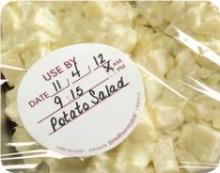 5-20
Storage
Date Marking continued
Ready-to-eat TCS food can be stored for only seven days if it is held at 41°F (5°C) or lower
The count begins on the day that the food was prepared or a commercial container was opened
For example, potato salad prepared and stored  on October 1 would have a discard date of October 7 on the label
Some operations write the day or date the food was prepared on the label. Others write the use-by day or date on the label.
.
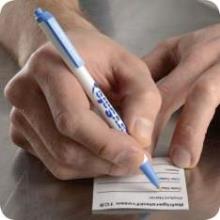 5-21
Storage
Date marking continued
If: 
A commercially processed food has a use-by date that is less than seven days from the date the container was opened.
Then:
The container should be marked with this use-by date As long as the date is based on food safety
5-22
Storage
Date marking continued
When combining food in a dish with different use-by dates, the discard date of the dish should be based on the earliest prepared food
Consider a shrimp and sausage jambalaya prepared on December 4.
The shrimp has a use-by date of December 8. 
The sausage has a use-by date of December 10. 
The use-by date of the jambalaya is December 8.
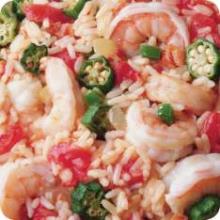 5-23
Storage
Temperatures
Store TCS food at an internal temperature of 41°F (5°C) or lower or 135°F (57°C) or higher.
Store frozen food at temperatures that keep it frozen.
Make sure storage units have at least one air temperature measuring device. It must be accurate to +/- 3°F or +/- 1.5°C.
Place the device in the warmest part of refrigerated units, and the coldest part of hot holding units.
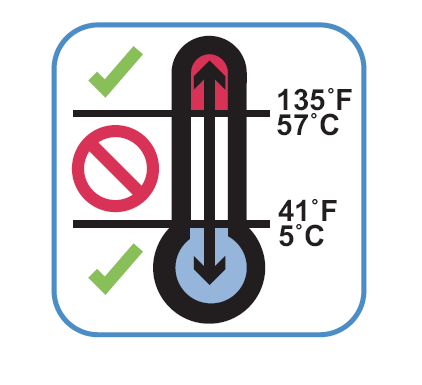 5-24
Storage
Temperatures continued
Do not overload coolers or freezers
Prevents airflow
Makes unit work harder
Frequent opening of the cooler lets warm air inside, which can affect food safety
Use open shelving
Lining shelving restricts circulation
Monitor food temperatures regularly
Randomly sample food temperatures
5-25
Storage
Rotate food to use the oldest inventory first
One way to rotate products is to follow FIFO:
Identify the food item’s use-by or expiration date
Store items with the earliest use-by or expiration dates in front of items with later dates
Once shelved, use those items stored in front first.
Throw  out food that has passed its manufacturer’s use-by or expiration date.
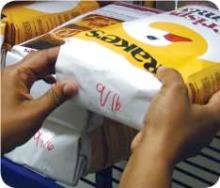 5-26
[Speaker Notes: Instructor Notes
Food must be rotated in storage to maintain quality and limit the growth of pathogens. Food items must be rotated so that those with the earliest use-by or expiration dates are used before items with later dates.
Many operations use the first-in, first-out (FIFO) method to rotate their refrigerated, frozen, and dry food during storage. Here is one way to use the FIFO method.]
Storage
Preventing Cross Contamination: 
Store all items in designated storage areas.
Store items away from walls and at least six inches (15 centimeters) off the floor 
Store single-use items (e.g., sleeve of single-use cups, single-use gloves) in original packaging.
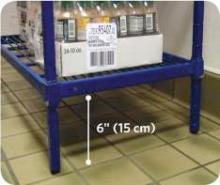 5-27
[Speaker Notes: Instructor Notes]
Storage
Preventing Cross Contamination: continued  
Store food in durable containers intended for food.
Use containers that are durable, leak proof, and able to be sealed or covered.
Never use empty food containers to store chemicals. Never put food in empty chemical containers.
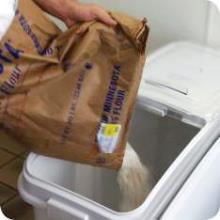 5-29
[Speaker Notes: Instructor Notes]
Storage
Preventing Cross Contamination: continued   
Keep all storage areas clean and dry
Clean up spills and leaks right away
Clean dollies, carts, transporters, and trays often
Store food in containers that have been cleaned and sanitized
Store dirty linens in clean nonabsorbent containers or washable laundry bags.
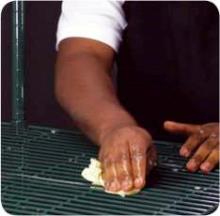 5-30
[Speaker Notes: Instructor Notes
Keep all storage areas clean and dry. Clean floors, walls, and shelving in coolers, freezers, dry-storage areas, and heated holding cabinets on a regular basis. 
Clean up spills and leaks promptly to keep them from contaminating other food.
• Store dirty linens away from food.]
Storage
Preventing Cross Contamination: continued
Wrap or cover food
Store raw meat, poultry, and seafood separately from ready-to-eat food
If this is not possible, store ready-to-eat food above raw meat, poultry, and seafood
This will prevent juices from raw food from dripping onto ready-to-eat food
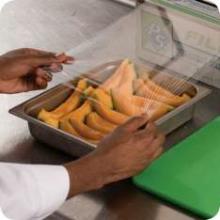 5-31
[Speaker Notes: Instructor Notes]
Storage
Preventing Cross Contamination: continued
Store food items in the following top-to-bottom order:
Ready-to-eat food
Seafood
Whole cuts of beef and pork
Ground meat and ground fish
Whole and ground poultry
This storage order is based on the minimum internal cooking temperature of each food.
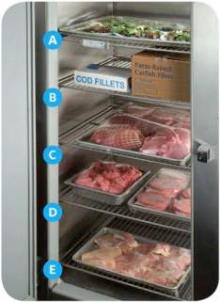 5-32
[Speaker Notes: Instructor Notes
Raw meat, poultry, and seafood can be stored with or above ready-to-eat food in a freezer if all of the items have been commercially processed and packaged. 
Frozen food that is being thawed in coolers must also be stored below ready-to-eat food.
As an exception, ground meat and ground fish can be stored above whole cuts of beef and pork. To do this, make sure the packaging keeps out pathogens and chemicals. It also must not leak.]
Storage
Food should be stored in a clean, dry location away from dust and other contaminants 
To prevent contamination, NEVER store food in these areas.
Locker rooms or dressing rooms
Restroom or garbage rooms
Mechanical rooms
Under unshielded sewer lines or leaking water lines
Under stairwells
5-33
[Speaker Notes: Instructor Notes]
General Preparation Practices
Objectives:
Prevent cross-contamination and time-temperature abuse
Thaw food correctly
Cook food to a minimum internal temperature
Cool and reheat food to the correct temperature in the correct amount of time
6-2
[Speaker Notes: Instructor Notes
Discuss the topic objectives with the class.]
General Preparation Practices
When prepping food:
Only remove as much food from the cooler as you can prep in a short period of time.
This limits time-temperature abuse 
Return prepped food to the cooler or cook it as quickly as possible.
Make sure workstations, cutting boards, and utensils are clean and sanitized.
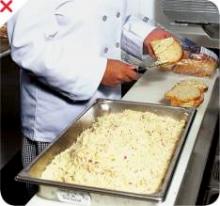 6-3
General Preparation Practices
Food and Color Additives:
Only use additives approved by your local regulatory authority.
Never use more additives than are allowed by law 
Never use additives to alter the appearance of food. 
Do not sell produce treated with sulfites before it was received in the operation. 
Never add sulfites to produce that will be eaten raw.
6-4
General Preparation Practices
Present Food Honestly:
Do not use the following to misrepresent the appearance of food
Food additives or color additive
Colored overwraps
Lights
Food not presented honestly must be thrown out
6-5
[Speaker Notes: Instructor Notes
Food must be offered to customers in a way that does not mislead or misinform them. Customers must be able to judge the true appearance, color, and quality of food.]
General Preparation Practices
Corrective Actions:
Food must be thrown out in the following situations.
When it is handled by staff who have been restricted or excluded from the operation due to illness
When it is contaminated by hands or bodily fluids from the nose or mouth
When it has exceeded the time and temperature requirements designed to keep food safe
6-6
[Speaker Notes: Instructor Notes

• Food that has become unsafe must be thrown out unless it can be safely reconditioned. All food—especially ready-to-eat food—must be thrown out in the situations highlighted in the slide.
• Sometimes food can be restored to a safe condition. This is called reconditioning. For example, a hot food that has not been held at the correct temperature may be reheated if it has not been in the temperature danger zone for]
Thawing
Four Methods for Thawing Food
Thaw food in a cooler, keeping its temperature at 41°F (5°C) or lower 
Submerge food under running water at 70°F (21°C) or lower
Never let the temperature of the food go above 41°F (5°C) or lower for longer than four hours  
Thaw food in a microwave, only if cooked immediately after thawing
Thaw as part of the cooking process
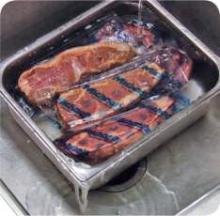 6-7
[Speaker Notes: Instructor Notes
When frozen food is thawed and exposed to the temperature danger zone, pathogens in the food will begin to grow. To reduce this growth, never thaw food at room temperature. 
When thawing food under running water, the flow of the water must be strong enough to wash loose food bits into the drain. Always use a clean and sanitized food-prep sink when thawing food this way. Never let the temperature of the food go above 41°F (5°C) for longer than four hours. This includes the time it takes to thaw the food plus the time it takes to prep or cool it. The photo at left shows the correct way to thaw food under running water.
After food is thawed in a microwave oven, it must be cooked in conventional cooking equipment, such as an oven.]
Prepping Specific Food
Produce:
Make sure produce does not touch surfaces exposed to raw meat, seafood, or poultry.
Wash it thoroughly under running water before:
Cutting
Cooking
Combining with other ingredients
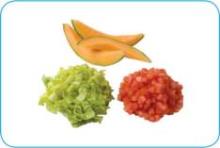 6-8
[Speaker Notes: Instructor Notes
Wash produce thoroughly under running water. This is especially important before cutting, cooking, or combining it with other ingredients. The water should be a little warmer than the produce.
Pay special attention to leafy greens such as lettuce and spinach, as the food handler in the photo at left is doing. Remove the outer leaves, and pull the lettuce or spinach completely apart and rinse thoroughly.]
Prepping Specific Food
Produce: continued
Produce can be washed in water containing ozone to sanitize it
Check with your local regulatory authority 
When soaking or storing produce in standing water or an ice-water slurry, do not mix:
Different items
Multiple batches of the same item
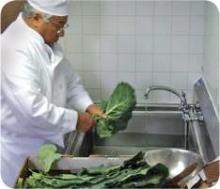 6-9
[Speaker Notes: Instructor Notes
Certain chemicals may be used to wash fruits and vegetables. Also, produce can be treated by washing it in water containing ozone. This treatment helps control pathogens. Check your local regulatory requirements.]
Prepping Specific Food
Produce: continued
Refrigerate and hold sliced melons, cut tomatoes, and cut leafy greens at 41°F (5°C) or lower
Do NOT serve raw seed sprouts if primarily serving a high-risk population
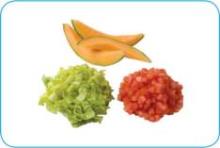 6-10
Prepping Specific Food
Eggs and egg mixtures:
Handle pooled eggs (if allowed) with care: 
Cook promptly after mixing or store at 41°F (5°C) or lower 
Clean and sanitize containers between batches
Consider using pasteurized shell eggs or egg products  when prepping dishes that need little or no cooking
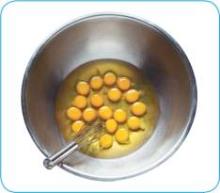 6-11
[Speaker Notes: Instructor Notes
Pooled eggs are eggs that are cracked open and combined in a container. 
Check with your local regulatory authority to see if pooling eggs is allowed. 
Egg dishes requiring little or no cooking include: Caesar salad dressing, Hollandaise sauce, tiramisu, and mousse. 
Use pasteurized eggs or egg products when serving raw or undercooked dishes to high-risk populations.]
Prepping Specific Food
Eggs for high-risk populations:
Use pasteurized shell eggs if eggs will be pooled
Use pasteurized eggs or egg products when serving raw or undercooked dishes
Unpasteurized shell eggs can be used if the dish will be cooked all the way through (i.e., omelets, cakes)
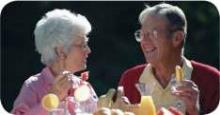 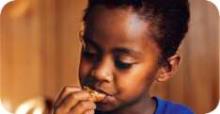 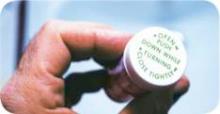 6-12
Prepping Specific Food
Salads containing TCS food:
Make sure leftover TCS ingredients (i.e., pasta, chicken, potatoes) have been handled safely by ensuring that they were: 
Cooked, held, and cooled correctly
Stored for less than 7 days at 41°F (5°C) or lower
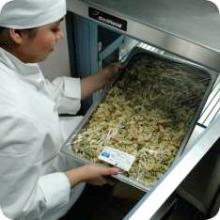 6-13
[Speaker Notes: Instructor Notes
Chicken, tuna, egg, pasta, and potato salads have all been involved in foodborne-illness outbreaks. These salads are not usually cooked after preparation. This means you do not have a chance to reduce pathogens, such as Staphylococcus aureus, that may have gotten into the salad. 
Leftover TCS food such as pasta, chicken, and potatoes can be used only if it has been cooked, held, and cooled correctly.
Throw out leftover food held at 41°F (5°C) or lower after seven days. Check the use-by date before using stored food items.]
Prepping Specific Food
Ice:  
Never use ice as an ingredient if it was used to keep food cold.
Transfer ice using clean and sanitized containers and scoops.
Never hold ice in containers that held chemicals, or raw meat, seafood, or poultry.
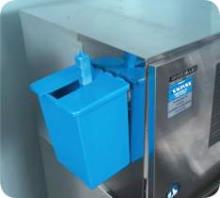 6-14
[Speaker Notes: Instructor Notes
Make ice from water that is safe to drink.
Never use ice as an ingredient if it was used to keep food cold. For example, if ice is used to cool food on a salad bar, it cannot then be used in drinks.]
Prepping Specific Food
Ice: continued
Store ice scoops outside ice machines in a clean, protected location
Never use a glass to scoop ice or touch ice with hands
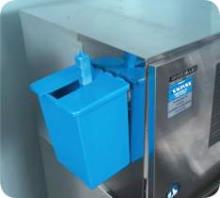 6-15
Preparation Practices That Have Special Requirements
You need a variance if prepping food in these ways:
Packaging fresh juice on-site for sale at a later time, unless the juice has a warning label.
Smoking food to preserve it but not to enhance flavor
Using food additives or components to preserve or alter food so it no longer needs time and temperature control for safety
Curing food
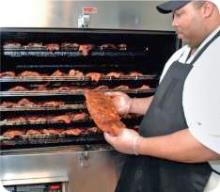 6-16
[Speaker Notes: Instructor Notes
You will need a variance when prepping food in certain ways. A variance is a document issued by your regulatory authority that allows a regulatory requirement to be waived or changed.
When applying for a variance, your regulatory authority may require you to submit a HACCP plan. The plan must account for any food safety risks related to the way you plan to prep the food item.]
Preparation Practices
You need a variance if prepping food in these ways: continued
Packaging food using a reduced-oxygen packaging (ROP) method
Sprouting seeds or beans
Offering live shellfish from a display tank
Custom-processing animals for personal use (i.e. dressing a deer)
6-17
[Speaker Notes: Instructor Notes
Clostridium botulinum and Listeria monocytogenes are risks to food packaged using a reduced oxygen packaging method. This includes MAP, vacuum-packed and sous vide foods.]
Cooking Food
When cooking TCS food, the internal portion must:
Reach the required minimum internal temperature
Hold that temperature for a specific amount of time
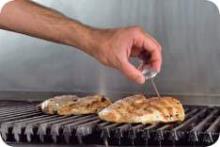 6-18
[Speaker Notes: Instructor Notes
The only way to reduce pathogens in food to safe levels is to cook it to its required minimum internal temperature. This temperature is different for each food.
If customers request that food items be cooked to temperatures lower than their minimum internal temperatures, you need to inform the customers of the potential risk of foodborne illness. Also be aware of special menu restrictions if you serve high-risk populations.
While cooking reduces pathogens in food, it does not destroy spores or toxins they may have produced. You still must handle food correctly before you cook it.]
Cooking Food
When checking temperatures:
Pick a thermometer with a probe that is the correct size for the food.
Check the temperature in the thickest part of the food
Take at least two readings in different locations
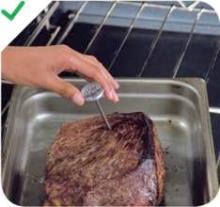 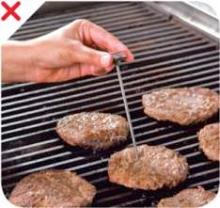 6-19
[Speaker Notes: Instructor Notes]
Cooking Requirements for Specific Food
Minimum internal cooking temperature:
165°F (74°C) for 15 seconds
Poultry—whole or ground chicken, turkey or duck
Stuffing made with fish, meat, or poultry
Stuffed meat, seafood, poultry, or pasta
Dishes that include previously cooked, TCS ingredients
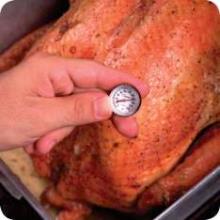 6-20
Cooking Requirements for Specific Food
Minimum internal cooking temperature:
155°F (68°C) for 15 seconds
Ground meat—beef, pork, and other meat
Injected meat—including brined ham and flavor-injected roasts
Mechanically tenderized meat
Ratites including ostrich and emu
Ground seafood—including chopped or minced seafood
Shell eggs that will be hot-held for service
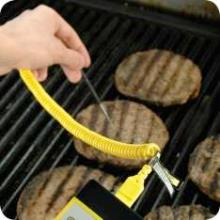 6-21
Cooking Requirements for Specific Food
Minimum internal cooking temperature:
145°F (63°C) for 15 seconds
Seafood—including fish, shellfish, and crustaceans
Steaks/chops of pork, beef, veal, and lamb
Commercial raised game
Shell eggs that will be served immediately
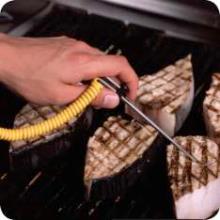 6-22
Cooking Requirements for Specific Food
Minimum internal cooking temperature:
145°F (63°C) for 4 minutes
Roasts of pork, beef, veal, and lamb
Alternate cooking times/temperatures
130°F (54°C)	112 minutes
131°F (55°C)	  89 minutes
133°F (56°C)	  56 minutes
135°F (57°C)	  36 minutes
136°F (58°C)	  28 minutes
138°F (59°C)	  18 minutes
140°F (60°C)	  12 minutes
142°F (61°C)	    8 minutes
144°F (62°C)	    5 minutes
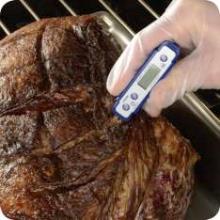 6-23
Cooking Requirements for Specific Food
Minimum internal cooking temperature:
135°F (57°C) 
Fruit, vegetables, grains (rice, pasta), and legumes (beans, refried beans) that will be hot-held for service
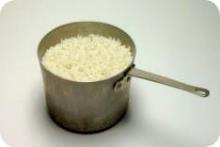 6-24
Cooking TCS Food in a Microwave
Minimum internal cooking temperature:
165°F (74°C) 
Meat
Seafood
Poultry
Eggs
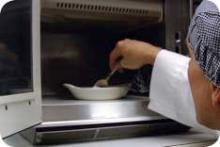 6-25
Cooking TCS Food in a Microwave
Guidelines for Microwave Cooking:
Cover food to prevent the surface from drying out
Rotate or stir it halfway through cooking so heat reaches the food more evenly
Let it stand for at least 2 minutes after cooking to let the food temperature even out
Check the temperature in at least 2 places to make sure the food is cooked through
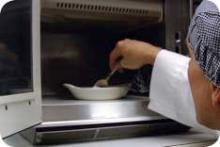 6-26
Partial Cooking During Preparation
If partially cooking meat, seafood, poultry, or eggs or dishes containing these items:
Never cook the food longer than 60 minutes during initial cooking.
Cool the food immediately after initial cooking.
Freeze or refrigerate the food after cooling it.
Heat the food to at least 165˚F (74˚C) for 15 seconds before selling or serving it.
Cool the food if it will not be served immediately or held for service.
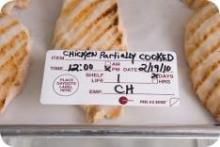 6-27
[Speaker Notes: Instructor Notes
Some operations partially cook food during prep and then finish cooking it just before service. You must follow the steps in the slide if you plan to partially cook meat, seafood, poultry, or eggs; or dishes containing these items.
Your local regulatory authority may require you to have written procedures that explain how the food cooked by this process will be prepped and stored. These procedures must be approved by the regulatory authority and describe the following:
How the requirements will be monitored and documented
Which corrective actions will be taken if requirements are not met
How these food items will be marked after initial cooking to indicate that they need further cooking
How these food items will be separated from ready-to-eat food during storage, once initial cooking is complete]
Consumer Advisories
If your menu includes raw or undercooked TCS items, you must:
Note it on the menu next to the items
Asterisk the item
Place a footnote at the menu bottom indicating the item is raw, undercooked, or contains raw or undercooked ingredients
Advise customers who order this food of the increased risk of foodborne illness
Post a notice in the menu
Provide this information using brochures, table tents, or signs
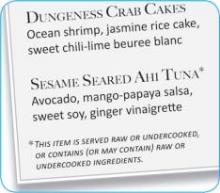 6-28
[Speaker Notes: Instructor Notes:
TCS Food must be cooked to the minimum internal temperatures unless a customer requests otherwise]
Consumer Advisories
The FDA advises against offering these items on a children’s menu if they are raw or undercooked:
Meat
Poultry
Seafood
Eggs
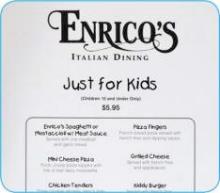 6-29
[Speaker Notes: Instructor Notes
The Food and Drug Administration (FDA) advises against offering raw or undercooked meat, poultry, seafood, or eggs on a children’s menu. This is especially true for undercooked ground beef, which may be contaminated with enterohemorrhagic and shiga toxin-producing E. coli O157:H7.]
Operations That Mainly Serve High-Risk Populations
Never serve:
Raw seed sprouts
Raw or undercooked eggs, meat, or seafood
Over-easy eggs
Raw oysters on the half shell
Rare hamburgers
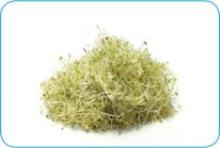 6-30
Cooling Food
Cooling Requirements
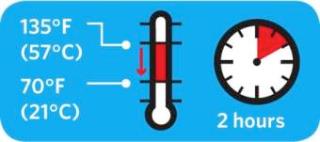 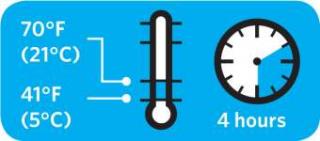 6-31
[Speaker Notes: Instructor Notes
As you know, pathogens grow well in the temperature danger zone. However, they grow much faster at temperatures between 125°F and 70°F (52°C and 21°C). Food must pass through this temperature range quickly to reduce this growth. 
Cool TCS food from 135°F (57°C) to 41°F (5°C) or lower within six hours.
First, cool food from 135˚F to 70˚F (57˚C to 21˚C) within two hours. 
Then cool it to 41˚F (5˚C) or lower in the next four hours.
If food has not reached 70˚F (21˚C) within two hours, it must be reheated and then cooled again.]
Cooling Food
If you cool food from 135˚F to 70˚F (57˚C to 21˚C) in less than 2 hours: 
Use the remaining time to cool it to 41˚F (5˚C) or lower
The total cooling time cannot be longer than 6 hours
Example:
If you cool food from 135˚F to 70˚F (57˚C to 21˚C) in 1 hour
Then you have 5 hours to get the food to 41˚F (5˚C) or lower
6-32
Methods for Cooling Food
Before cooling food, start by reducing its size:
Cut larger items into smaller pieces
Divide large containers of food into smaller containers or shallow pans
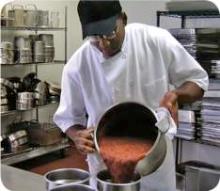 6-33
Methods for Cooling Food
Methods for Cooling Food Safely and Quickly
Place food in an ice-water bath
Stir it with an ice paddle
Place it in a blast chiller
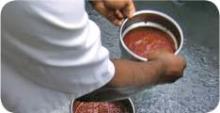 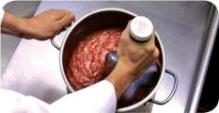 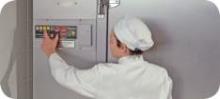 6-34
[Speaker Notes: Instructor Notes
Never cool large amounts of hot food in a cooler. Most coolers are not designed to cool large amounts of hot food quickly. Also, placing hot food in a cooler may not move the food through the temperature danger zone quickly enough. 
After dividing food into smaller containers, place them in a clean prep sink or large pot filled with ice water. Stir the food frequently to cool it faster and more evenly.
Ice paddles are plastic paddles that can be filled with ice or with water and then frozen. Food stirred with these paddles will cool quickly.
Blast chillers blast cold air across food at high speeds to remove heat. They are typically used to cool large amounts of food.
When cooling soups or stews you can add ice or cold water as an ingredient to cool it. To use this method the recipe is made with less water than required. Cold water or ice is then added after cooking to cool the food and provide the remaining water.]
Storing Food for Further Cooling
When storing food for further cooling:
Loosely cover food containers before storing them
Food can be left uncovered if protected from contamination
Storing uncovered containers above other food, especially raw seafood, meat, and poultry, will help prevent cross-contamination
6-35
Reheating Food
Food Reheated for Immediate Service
Can be reheated to any temperature if it was cooked and cooled correctly
Food Reheated for Hot-Holding
Must be reheated to an internal temperature of 165°F (74°C) for 15 seconds within 2 hours
Reheat commercially processed and packaged ready-to-eat food to an internal temperature of at least 135°F (57°C)
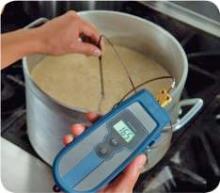 6-36
[Speaker Notes: Instructor Notes:
These guidelines apply to all heating methods, such as ovens or microwave ovens.]
Service
Objectives:
Holding hot food
Holding cold food
Using time as a method of control for food
Preventing contamination in self-service areas and when serving food to customers
7-2
[Speaker Notes: Instructor Notes
Discuss the topic objectives with the class.]
Guidelines for Holding Food
Food covers and sneeze guards:
Cover food and install sneeze guards to protect food from contaminants
Covers protect food from contamination and help maintain food temperatures.
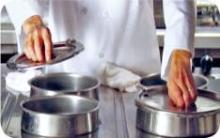 7-3
Guidelines for Holding Food
Temperature:
Hold TCS food at the right temperature
Hot food: 135°F(57°C) or higher 
Cold food: 41°F(5°C) or lower
Check temperatures at least every 4 hours
Throw out food not at 41°F (5°C) or lower 
Check temperatures every 2 hours to leave time for corrective action
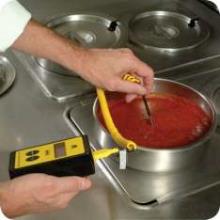 7-4
[Speaker Notes: Instructor Notes
Hold hot food at 135°F (57°C) or higher. This will prevent pathogens such as Bacillus cereus from growing to unsafe levels.
Hold cold food at 41°F (5°C) or lower. This will prevent pathogens such as Staphylococcus aureus from growing to unsafe levels.
Use a thermometer to check a food’s internal temperature. Never use the temperature gauge on a holding unit to do it. The gauge does not check the internal temperature of the food.]
Guidelines for Holding Food
Temperature: continued
Never use hot-holding equipment to reheat food unless it’s designed for it
Reheat food correctly, and then move it into a holding unit
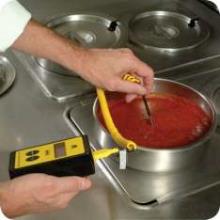 7-5
[Speaker Notes: Instructor Notes]
Holding Food Without Temperature Control
Cold food can be held without temperature control for up to 6 hours if: 
It was held at 41°F (5°C) or lower before removing it from refrigeration
It does not exceed 70°F (21°C) during service
Throw  out food that exceeds this temperature
It has a label specifying:
Time it was removed from refrigeration
Time it must be thrown out
It is sold, served, or thrown out within 6 hours
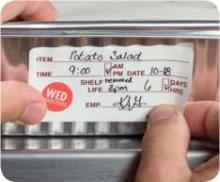 7-6
[Speaker Notes: Instructor Notes
If your operation displays or holds TCS food without temperature control, it must do so under certain conditions. The conditions for holding cold food are different from those for holding hot food. Before using time as a method of control, check with your local regulatory authority for specific requirements.
For cold food, label the food with the time you removed it from refrigeration and the time you must throw it out. The discard time on the label must be six hours from the time you removed the food from refrigeration. 
For example, if you remove potato salad from refrigeration at 3:00 p.m. to serve at a picnic, the discard time on the label should be 9:00 p.m. This equals six hours from the time you removed it from refrigeration.]
Holding Food Without Temperature Control
Hot food can be held without temperature control for up to 4 hours if: 
It was held at 135°F (57°C) or higher before removing it from temperature control
It has a label specifying when the item must be thrown out
It is sold, served, or thrown out within 4 hours
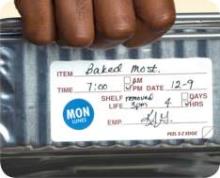 7-7
[Speaker Notes: Instructor Notes
Before using time as a method of control, check with your local regulatory authority for specific requirements.
For hot food, the discard time on the label must be four hours from the time you removed the food from temperature control.]
Kitchen Staff Guidelines
Prevent contamination when serving food:
Wear single-use gloves whenever handling ready-to-eat food
As and alternative use spatulas, tongs, deli sheets, or other utensils
Use clean and sanitized utensils for serving
Use separate utensils for each food
Clean and sanitize utensils after each task
At minimum, clean and sanitize them at least once every four hours
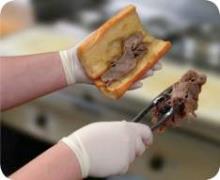 7-8
Kitchen Staff Guidelines for Serving Food
Prevent contamination when serving food: continued
Store serving utensils correctly between uses
On a clean and sanitized food-contact surface
In the food with the handle extended above the container rim
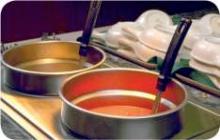 7-9
[Speaker Notes: Instructor Notes
Spoons or scoops used to serve food such as ice cream or mashed potatoes can be stored under running water that is 135°F (57°C).]
Service Staff Guidelines for Serving Food
Handling Dishes and Glassware
Right
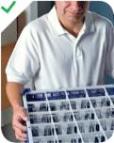 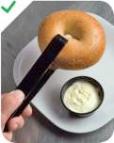 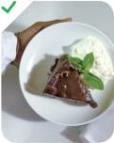 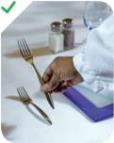 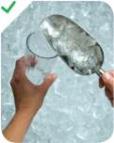 Wrong
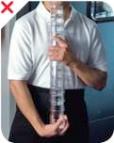 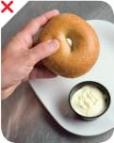 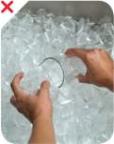 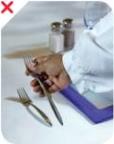 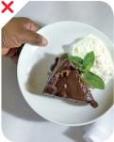 7-10
[Speaker Notes: Instructor Notes
Carry glasses in a rack or on a tray to avoid touching the food-contact surfaces. Do not stack glasses when carrying them.
Hold dishes by the bottom or edge. Hold glasses by the middle, bottom, or stem. Do not touch the food-contact areas of dishes or glassware.]
Preset Tableware
If you preset tableware: 
Prevent it from being contaminated
Wrap or cover the items
Table settings do not need to be wrapped or covered if extra settings: 
Are removed when guests are seated
Are cleaned and sanitized after guests have left
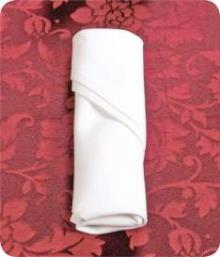 7-13
[Speaker Notes: Instructor Notes
Table settings do not need to be wrapped or covered if extra settings meet these requirements.
They are removed when guests are seated.
If they remain on the table, they are cleaned and sanitized after guests have left.]
Re-serving Food
Never re-serve:
Food returned by one customer to another customer
Uncovered condiments 
Uneaten bread 
Plate garnishes
Generally, only unopened, prepackaged food in good condition can be re-served:
Condiment packets
Wrapped crackers or breadsticks
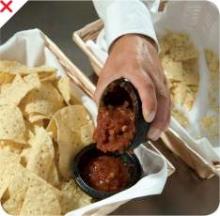 7-14
[Speaker Notes: Instructor Notes
You must protect condiments from contamination. Serve them in their original containers or in containers designed to prevent contamination. Offering condiments in individual packets or portions can also help keep them safe. Never re-serve uncovered condiments. Do not combine leftover condiments with fresh ones. Throw away opened portions or dishes of condiments after serving them to customers. Salsa, butter, mayonnaise, and ketchup are examples. 
Change linens used in bread baskets after each customer.
In general, only unopened prepackaged food can be re-served. That includes condiment packets, wrapped crackers or breadsticks, and bottles of ketchup and mustard.]
Self-Service Areas
Prevent time-temperature abuse and contamination continued 
Use sneeze guards
Must be located 14" (36cm) above the counter
Must extend 7" (18cm) beyond the food
Identify all food items
Label food
Place salad dressing names on ladle handles
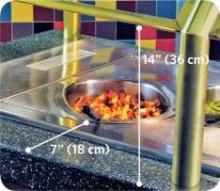 7-15
[Speaker Notes: Instructor Notes
Food can also be protected by placing it in display cases or by packaging it in a way that will protect it from contamination. Whole, raw fruits and vegetables and nuts in the shell that require peeling or hulling before eating do not require the protection measures discussed.]
Self-Service Areas
Prevent time-temperature abuse and contamination continued 
Keep hot food at 135°F (57°C) or higher
Keep cold food at 41°F (5°C) or lower
Keep raw meat, fish, and poultry separate from ready-to-eat food 
Do not let customers refill dirty plates or use dirty utensils at self-service areas
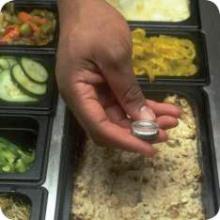 7-16
[Speaker Notes: Instructor Notes
Typically, raw, unpackaged meat, poultry, and seafood cannot be offered for self-service. However, the following items are exceptions to this rule: Ready-to-eat food at buffets or salad bars that serve food such as sushi or raw shellfish;  Ready-to-cook portions that will be cooked and eaten immediately on the premises, such as at Mongolian barbeques; Raw, frozen, shell- on shrimp or lobster.
Assign a staff member to monitor guests. Post signs reminding customers not to reuse plates and utensils.
Stock food displays with the correct utensils for dispensing food. This might include tongs, ladles, or deli sheets.]
Self-Service Areas
Prevent time-temperature abuse and contamination continued 
Stock food displays with the correct utensils for dispensing food. 
Do not use ice as an ingredient if it was used to keep food or beverages cold
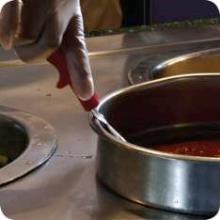 7-17
[Speaker Notes: Instructor Notes
Stock food displays with the correct utensils for dispensing food. This might include tongs, ladles, or deli sheets.]
Labeling Bulk Food in Self-Service Areas
When labeling bulk food in self-service areas:
Make sure the label is in plain view of the customer
Include the manufacturer or processor label provided with the food
As an alternative provide the information using a card, sign, or other labeling method
7-18
Labeling Bulk Food in Self-Service Areas
A label is not needed for bulk unpackaged food, such as bakery products, if:
The product makes no claim regarding health or nutrient content
No laws requiring labeling exist
The food is manufactured or prepared on the premises
The food is manufactured or prepared at another regulated food operation or processing plant owned by the same person
7-19
[Speaker Notes: Instructor Notes
Bulk unpackaged food, such as bakery products and unpackaged food portioned for customers, does not need to be labeled if it meets the conditions identified in the slide.]
Off-Site Service
When delivering food off-site: 
Use insulated, food-grade containers designed to stop food from mixing, leaking, or spilling
Clean the inside of delivery vehicles regularly
Check internal food temperatures
Label food with a use-by date and time, and reheating and service instructions
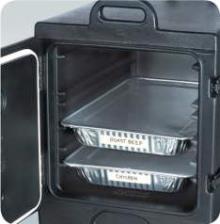 7-20
[Speaker Notes: Instructor Notes
Delays from the point of preparation to the point of service increase the risk that food will be exposed to contamination or time-temperature abuse. 
At the service site, use appropriate containers or equipment to hold food at the correct temperature.
Check internal food temperatures. If containers or delivery vehicles are not holding food at the correct temperature, reevaluate the length of the delivery route or the efficiency of the equipment being used.]
Off-Site Service
When delivering food off-site: continued
Make sure the service site has the correct utilities
Safe water for cooking, dishwashing, and handwashing
Garbage containers stored away from food-prep, storage, and serving areas
Store raw meat, poultry, and seafood, and ready-to-eat items separately
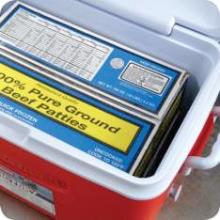 7-21
Vending Machines
To keep vended food safe:
Check product shelf life daily
Refrigerated food prepped on site and not sold in 7 days must be thrown out
Keep TCS food at the correct temperature
Dispense TCS food in its original container
Wash and wrap fresh fruit with edible peels before putting it in the machine
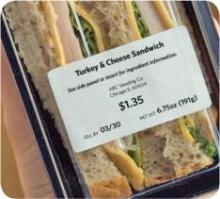 7-22
[Speaker Notes: Instructor Notes
Handle food prepped and packaged for vending machines with the same care as any other food served to customers. Vending operators should protect food from contamination and time-temperature abuse during transport, delivery, and service. 
Check product shelf life daily. Products often have a code date, such as an expiration or a use-by date. If the date has expired, throw out the food immediately. Throw out refrigerated food prepped on-site if not sold within seven days of preparation.
Keep TCS food at the correct temperature. It should be held at 41°F (5°C) or lower, or at 135°F (57°C) or higher. These machines must have controls that prevent TCS food from being dispensed if the temperature stays in the danger zone for a specified amount of time. This food must be thrown out]
Service
Objectives:
Food safety management systems
Active managerial control
Hazard Analysis Critical Control point (HACCP)
8-2
[Speaker Notes: Instructor Notes
Discuss the topic objectives with the class.]
Food Safety Management Systems
Food Safety Management System
Group of practices and procedures intended to prevent foodborne illness
Actively controls risks and hazards throughout the flow of food
8-3
Food Safety Programs
These are the foundation of a food safety management system:
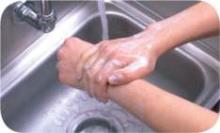 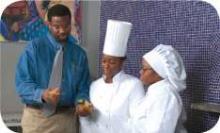 Personal hygiene program
Food safety training program
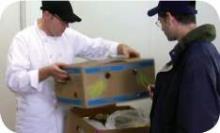 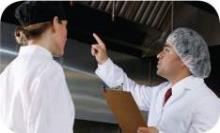 Supplier selection and specification program
Quality control and assurance program
8-4
[Speaker Notes: Instructor Notes
Having food safety programs already in place gives you the foundation for your system. The principles presented in the ServSafe program are the basis of these programs.]
Food Safety Programs
These are the foundation of a food safety management system:
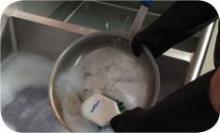 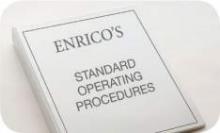 Cleaning and sanitation program
Standard operating proceedures (SOPs)
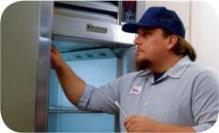 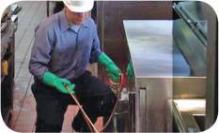 Facility design and equipment maintenance program
Pest control program
8-5
[Speaker Notes: Instructor Notes
Having food safety programs already in place gives you the foundation for your system. The principles presented in the ServSafe program are the basis of these programs.]
Active Managerial Control
Focuses on controlling the 5 most common risk factors for foodborne illness: 
Purchasing food from unsafe sources
Failing to cook food adequately
Holding food at incorrect temperatures
Using contaminated equipment
Practicing poor personal hygiene
8-6
Active Managerial Control
There are many ways to achieve active managerial control in the operation: 
Training programs
Manager supervision
Incorporation of standard operating procedures (SOPs)
HACCP
These are critical to the success of active managerial control
Monitoring critical activities in the operation
Taking the necessary corrective action when required
Verifying that the actions taken control the risks factors
8-7
[Speaker Notes: Instructor Notes
It is the manager’s responsibility to actively control these and other risk factors for foodborne illness. This is called active managerial control. 
There are many ways to achieve active managerial control in the operation. According to the Food and Drug Administration (FDA), you can use simple tools such as training programs, manager supervision, and the incorporation of SOPs. Active managerial control can also be achieved through more complex solutions such as a HACCP program.
Monitoring is critical to the success of active managerial control. Food will be safe if managers monitor critical activities in the operation. For example, the manager in the photo at left is monitoring a food handler as she carries out the critical task of cooling food correctly. Managers must also take the necessary corrective action when required. They must also verify that the actions taken to control the risk factors for foodborne illness are actually working.]
Active Managerial Control
The FDA provides recommendations for controlling the common risk factors for   foodborne illness: 
Demonstration of knowledge
Staff health controls
Controlling hands as a vehicle of contamination
Time and temperature parameters for controlling pathogens
Consumer pathogens
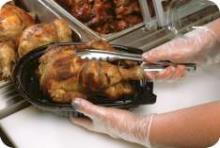 8-8
[Speaker Notes: Instructor Notes
Demonstration of knowledge: As a manager, you must be able to show that you know what to do to keep food safe. Becoming certified in food safety is one way to show this.
Staff health controls: Procedures must be put in place to make sure staff are practicing personal hygiene. For example, staff must know that they must report illnesses and illness symptoms to management.
Controlling hands as a vehicle of contamination: Controls must be put in place to prevent bare-hand contact with ready-to-eat food. This might include requiring the use of tongs to handle ready-to-eat food.
Time and temperature parameters for controlling pathogens: Procedures must be put in place to limit the time food spends in the temperature danger zone. Requiring food handlers to check the temperature of food being hot-held every two hours is an example.
Consumer advisories: Notices must be provided to customers if you serve raw or undercooked menu items. These notices must include a statement about the risks of eating these foods.]
HACCP
The HACCP Approach
HACCP is based on identifying significant biological, chemical, or physical hazards at specific points within a product’s flow through an operation
Once identified, hazards can be prevented, eliminated, or reduced to safe levels
8-9
[Speaker Notes: Instructor Notes
There are many systems you can implement to achieve active managerial control of foodborne illness risk factors. Hazard Analysis Critical Control Point (HACCP) is one such system. HACCP (pronounced HASS-ip) is based on identifying significant biological, chemical, or physical hazards at specific points within a product’s flow. Once identified, the hazards can be prevented, eliminated, or reduced to safe levels.]
HACCP
To be effective, a HACCP system must be based on a written plan:
It must be specific to each facility’s menu, customers, equipment, processes, and operations
A plan that works for one operation may not work for another
8-10
[Speaker Notes: Instructor Notes
Each HACCP plan is unique, a plan that works for one operation may not work for another.]
The 7 HACCP Principles
The 7 HACCP Principles
Conduct a hazard analysis
Determine critical control points (CCPs)
Establish critical limits
Establish monitoring procedures
Identify corrective actions
Verify that the system works
Establish procedures for record keeping and documentation
8-11
[Speaker Notes: Instructor Notes
In general terms, the HACCP principles can be broken into three groups.
Principles 1 and 2 help you identify and evaluate your hazards.
Principles 3, 4, and 5 help you establish ways for controlling those hazards.
Principles 6 and 7 help you maintain the HACCP plan and system and verify its effectiveness.]
The 7 HACCP Principles
Principle 1: Conduct a hazard analysis
Identify potential hazards in the food served by looking at how it is processed
Identify TCS food items and determine where hazards are likely to occur for each one; look for biological, chemical, and physical contaminants
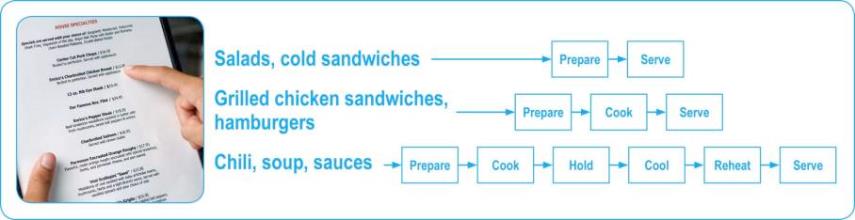 8-12
[Speaker Notes: Instructor Notes
Here is a real-world example showing the efforts of Enrico’s, an Italian restaurant, as it implements a HACCP program. 
The management team at Enrico’s decided to implement a HACCP program. They began by analyzing their hazards.
The team noted that many of their dishes are received, stored, prepared, cooked, and served the same day. The most popular of these items was the spicy charbroiled chicken breast.
The team determined that bacteria were the most likely hazard to food prepared this way.]
The 7 HACCP Principles
Principle 2: Determine critical control points (CCPs)
Find points in the process where identified hazards can be prevented, eliminated, or reduced to safe levels—these are the CCPs
Depending on the process, there may be more than one CCP
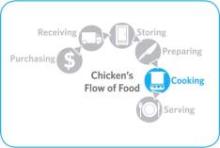 8-13
[Speaker Notes: Instructor Notes
Here is a real-world example showing the efforts of Enrico’s, an Italian restaurant, as it implements a HACCP program. 
Enrico’s management identified cooking as the CCP for food prepared and cooked for immediate service. This included the chicken breasts.
These food items must be handled correctly throughout the flow of food. However, correct cooking is the only step that will eliminate or reduce bacteria to safe levels.
Since the chicken breasts were prepared for immediate service, cooking was the only CCP identified.]
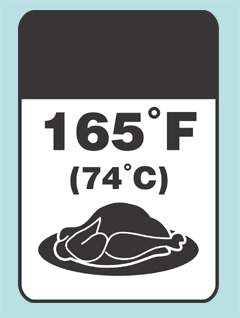 Critical 
Limit
The 7 HACCP Principles
Principle 3: Establish critical limits
For each CCP, establish minimum or maximum limits
These limits must be met to: 
Prevent or eliminate the hazard
Reduce it to a safe level
8-14
[Speaker Notes: Instructor Notes
Here is a real-world example showing the efforts of Enrico’s, an Italian restaurant, as it implements a HACCP program. 
With cooking identified as the CCP for Enrico’s chicken breasts, a critical limit was needed. Management determined that the critical limit would be cooking the chicken to a minimum internal temperature of 165°F (74°C) for 15 seconds.
They decided that the critical limit could be met by cooking chicken breasts in the broiler for 16 minutes.]
The 7 HACCP Principles
Principle 4: Establish monitoring procedures
Determine the best way to check critical limits
Make sure they are consistently met
Identify who will monitor them and how often
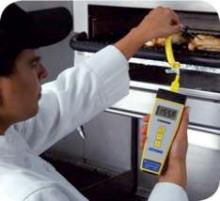 8-15
[Speaker Notes: Instructor Notes
Here is a real-world example showing the efforts of Enrico’s, an Italian restaurant, as it implements a HACCP program. 
At Enrico’s, each charbroiled chicken breast is cooked to order. The team decided to check the critical limit by inserting a clean and sanitized thermocouple probe into the thickest part of each chicken breast.
The grill cook must check the temperature of each chicken breast after cooking. Each chicken breast must reach the minimum internal temperature of 165°F (74°C) for 15 seconds.]
The 7 HACCP Principles
Principle 5: Identify corrective actions
Identify steps that must be taken when a critical limit is not met
Determine these steps in advance
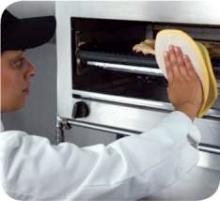 8-16
[Speaker Notes: Instructor Notes
Here is a real-world example showing the efforts of Enrico’s, an Italian restaurant, as it implements a HACCP program. 
If the chicken breast has not reached its critical limit within the 16-minute cook time, the grill cook at Enrico’s must keep cooking the chicken breast until it has reached it.
This and all other corrective actions are noted in the temperature log.]
The 7 HACCP Principles
Principle 6: Verify that the system works
Determine if the plan is working as intended
Evaluate the plan on a regular basis using:
Monitoring charts
Records
Hazard analysis
Determine if your plan prevents, reduces, or eliminates identified  hazards
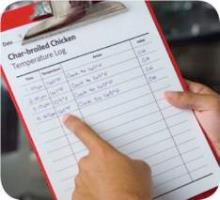 8-17
[Speaker Notes: Instructor Notes
Here is a real-world example showing the efforts of Enrico’s, an Italian restaurant, as it implements a HACCP program. 
Enrico’s management team performs HACCP checks once per shift. They make sure that critical limits were met and appropriate corrective actions were taken when needed.
They also check the temperature logs on a weekly basis to identify patterns. This helps to determine if processes or procedures need to be changed. For example, over several weeks they noticed problems toward the end of each week. The chicken breasts often failed to meet the critical limit. The appropriate corrective action was being taken.
Management discovered that Enrico’s received chicken shipments from a different supplier on Thursdays. This supplier provided a six-ounce chicken breast. Enrico’s chicken specifications listed a four-ounce chicken breast. Management worked with the supplier to ensure they received four-ounce breasts. The receiving procedures were changed to include a weight check.]
The 7 HACCP Principles
Principle 7: Establish procedures for record keeping and documentation
Keep records for these actions:
Monitoring activities
Corrective actions
Validating equipment (checking for good working condition)
Working with suppliers  (invoices, specifications, etc.)
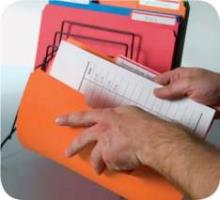 8-18
[Speaker Notes: Instructor Notes
 Maintain your HACCP plan and keep all documentation created when developing it.
 Here is a real-world example showing the efforts of Enrico’s, an Italian restaurant, as it      implements a HACCP program. 
Enrico’s management team determined that time-temperature logs should be kept for three months. Receiving invoices would be kept for 60 days. The team used this documentation to support and revise their HACCP plan.]
HACCP
These specialized processing methods require a variance and may require a HACCP plan:
Smoking food as a method to preserve it (but not to enhance flavor)
Using food additives or components such as vinegar to preserve or alter food so it no longer requires time and temperature control for safety
Curing food
Custom-processing animals
8-19
[Speaker Notes: Instructor Notes
Some food processes are highly specialized and can be a serious health risk if specific procedures are not followed. Typically these processes are carried out at processing plants.
A variance from the regulatory authority will be required before processing food this way. A variance is a document that allows a requirement to be waived or changed.
A HACCP plan may also be required if the processing method carries a higher risk of causing a foodborne illness. There may also be dangers unique to these processes that are best addressed by HACCP..]
HACCP
These specialized processing methods require a variance and may require a HACCP plan: continued
Packaging food using ROP methods including:
MAP
Vacuum-packed
Sous vide
Treating (e.g., pasteurizes) juice on-site and packaging it for later sale
Sprouting seeds or beans
8-20
[Speaker Notes: Instructor Notes
Always check with your local regulatory authority to see if a variance is also required when prepping food in these ways.
A HACCP plan is required when packaging food using reduced-oxygen packaging (ROP) methods. This includes MAP, vacuum-packed, and sous vide food. Clostridium botulinum and Listeria monocytogenes are risks to food packaged in these ways.]
Safe Facilities and Pest Management
Objectives:
Pick materials and equipment that are safe for use in foodservice operations
Install and maintain equipment 
Avoid food safety hazards caused by utilities
Maintain your facility 
Handle emergencies
Prevent and control pests
9-2
[Speaker Notes: Instructor Notes
Discuss the topic objectives with the class.]
Interior Requirements for a Safe Operation
Floors, walls, and ceilings:
Materials must be smooth and durable for easier cleaning
Must be regularly maintained
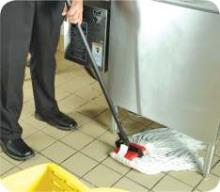 9-3
[Speaker Notes: Instructor Notes:
Once installed, flooring, walls, and ceilings must be regularly maintained. Replace missing or broken ceiling tiles. Do the same for flooring. Repair all holes in walls.]
Equipment Selection
Foodservice equipment must meet these standards if it will come in contact with food:
Nonabsorbent, smooth and corrosion resistant
Easy to clean
Durable
Resistant to damage
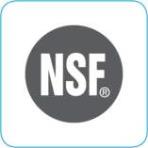 9-4
[Speaker Notes: Instructor Notes
Foodservice equipment must meet certain standards if it will come in contact with food. 
NSF is an organization that creates these national standards. NSF is accredited by the American National Standards Institute (ANSI). 
NSF/ANSI standards for food equipment require that it be nonabsorbent, smooth, and corrosion resistant.  Food equipment must also be easy to clean, durable, and resistant to damage.]
Installing and Maintaining Equipment
Floor-mounted equipment must be either:
Mounted on legs at least 6 inches (15 centimeters) high 
Sealed to a masonry base
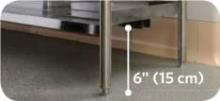 9-5
[Speaker Notes: Instructor Notes
Stationary equipment should be easy to clean and easy to clean around. 
When installing equipment, follow the manufacturer’s recommendations. Also, check with your regulatory authority for requirements.]
Installing and Maintaining Equipment
Tabletop equipment should be either:
Mounted on legs at least 4 inches (10 centimeters) high 
Sealed to the countertop
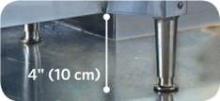 9-6
[Speaker Notes: Instructor Notes
Stationary equipment should be easy to clean and easy to clean around. 
When installing equipment, follow the manufacturer’s recommendations. Also, check with your regulatory authority for requirements.]
Installing and Maintaining Equipment
Once equipment has been installed:
It must be maintained regularly
Only qualified people should maintain it
Set up a maintenance schedule with your supplier or manufacturer
Check equipment regularly to make sure it is working right
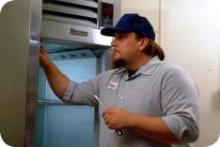 9-7
Dishwashing Machines
Dishwashers must be installed:
so they are reachable and conveniently located.
in a way that keeps utensils, equipment, and other food-contact services from becoming contaminated.
following manufacturer’s instructions.
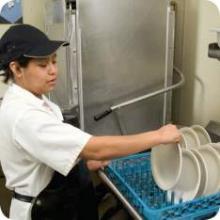 9-8
[Speaker Notes: Instructor Notes
Always follow the manufacturer’s instructions when installing, operating, and maintaining dishwashers.]
Dishwashing Machines
When selecting dishwashers make sure: 
the detergents and sanitizers used are approved by the local regulatory authority.
they have the ability to measure water temperature, water pressure, and cleaning and sanitizing chemical concentration.
information about the correct settings is posted on the machine.
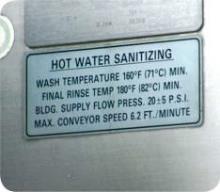 9-9
Three-Compartment Sinks
Purchase sinks large enough to accommodate large equipment and utensils
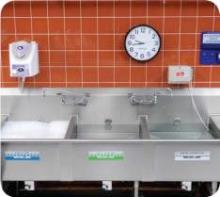 9-10
[Speaker Notes: Instructor Notes
You should also have other methods for cleaning these items.]
Handwashing Stations
Handwashing stations must be conveniently located and are required in:
Restrooms or directly next to them
Food-prep areas
Service areas
Dishwashing areas
Handwashing sinks must be used only for handwashing
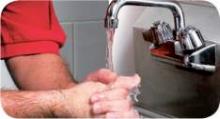 9-11
[Speaker Notes: Instructor Notes
Handwashing stations should be put in areas that make it easy for staff to wash their hands often. Make sure these stations work correctly and are well stocked and maintained. They must also be available at all times.
Handwashing stations cannot be blocked by portable equipment or stacked full of dirty kitchenware.]
Handwashing Stations
Handwashing stations must have:
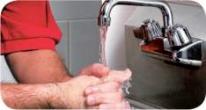 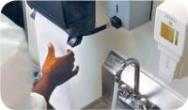 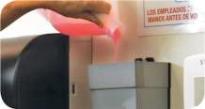 Hot and cold running water
Soap
A way to dry hands
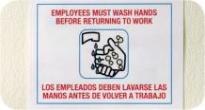 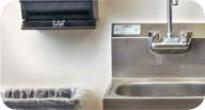 Garbage container
Signage
9-12
[Speaker Notes: Instructor Notes
The water must be drinkable and meet temperature and pressure requirements.
The soap can be liquid, bar, or powder.
Disposable paper towels or a continuous towel system that supplies the user with a clean towel can be used. Hands can also be dried with a hand dryer using either warm air or room-temperature air delivered at high velocity. 
Garbage containers are required if disposable paper towels are used.
A clearly visible sign or poster must tell staff to wash hands before returning to work. The message should be in all languages used by staff in the operation.
Some jurisdictions allow the use of automatic handwashing facilities in an operation. Check with your local regulatory authority for more information.]
Water and Plumbing
Acceptable sources of potable water:
Approved public water mains 
Regularly tested and maintained private sources
Closed, portable water containers 
Water transport vehicles
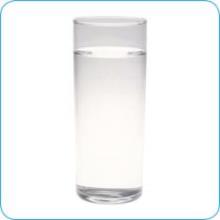 9-13
[Speaker Notes: Instructor Notes
Each regulatory authority establishes standards for water in their jurisdiction. Only water that is drinkable can be used for the preparation of food and come in contact with food-contact surfaces.]
Water and Plumbing
Cross-Connection
Physical link between safe water and dirty water from: 
Drains 
Sewers 
Other wastewater sources
9-14
[Speaker Notes: Instructor Notes
Plumbing that is not installed or maintained the right way can allow potable and unsafe water to be mixed. This can cause foodborne-illness outbreaks. Have only licensed plumbers work on the plumbing in your operation.
The greatest challenge to water safety comes from cross-connections. A cross-connection is a physical link between safe water and dirty water, which can come from drains, sewers, or other wastewater sources. A cross-connection is dangerous because it can let backflow occur.]
Water and Plumbing
Backflow
Reverse flow of contaminants through a cross-connection into the potable water supply
Backsiphonage
A vacuum created in the plumbing system that sucks contaminants back into the water supply: 
Can occur when high water use in one area of the operation creates a vacuum  
A running hose in a mop bucket can lead to backsiphonage
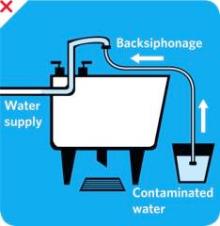 9-15
[Speaker Notes: Instructor Notes
Backflow can be the result of pressure pushing contaminants back into the water supply. It can also happen when high water use in one area of an operation creates a vacuum in the plumbing system that sucks contaminants back into the water supply. This is called backsiphonage. 
A running faucet below the flood rim of a sink is an example of a cross-connection that can lead to backsiphonage. A running hose in a mop bucket is another example.]
Water and Plumbing
Backflow Prevention Methods
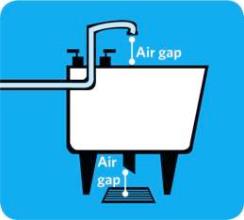 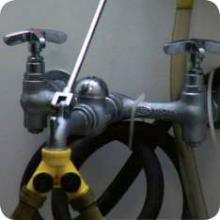 Vacuum breaker
Air gap
9-16
[Speaker Notes: Instructor Notes
The best way to prevent backflow is to avoid creating a cross-connection. Do not attach a hose to a faucet unless a backflow prevention device, such as a vacuum breaker, is attached. A vacuum breaker is a mechanical device that prevents backsiphonage. It does this by closing a check valve and sealing the water supply line shut when water flow is stopped.
Other mechanical devices are used to prevent backflow. These include double check valve and reduced pressure zone backflow preventers. These devices include more than one check valve for sealing off the water supply. They also provide a way to determine if the check valves are operational. 
Backflow prevention devices must be checked periodically to make sure they are working correctly. This work must be done and documented by a trained and certified technician. Always follow local requirements and manufacturer’s recommendations.
The only sure way to prevent a backflow is to create an air gap. An air gap is an air space that separates a water supply outlet from a potentially contaminated source. A sink that is correctly designed and installed usually has two air gaps, as shown in the graphic on the slide. One is between the faucet and the flood rim of the sink. The other is between the drainpipe of the sink and the floor drain of the operation.]
Lighting
Consider the following when installing and maintaining lighting:
Different areas of the facility have different lighting intensity requirements
Local jurisdictions usually require prep areas to be brighter than other areas
All lights should have shatter-resistant light bulbs or protective covers
Replace burned out bulbs with correct size bulbs
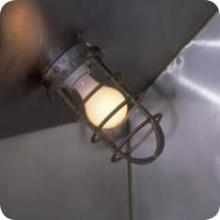 9-17
[Speaker Notes: Instructor Notes
Good lighting makes it easier to clean things in your operation. It also provides a safer environment.
Lighting intensity—how bright the lights are in the operation—is usually measured in units called foot-candles or lux. Local jurisdictions usually require prep areas to be brighter than other areas. This allows staff to recognize the condition of food. It also allows staff to identify items that need cleaning.
Once the appropriate level of lighting has been installed in each area of the facility, you must monitor it. Replace any bulbs that have burned out. And, make sure they are the correct size. All lights should have shatter-resistant lightbulbs or protective covers. These products prevent broken glass from contaminating food or food-contact surfaces.]
Ventilation
Ventilation Systems
Must be cleaned and maintained to prevent grease and condensation from building up on walls and ceilings
Follow manufacturer’s recommendations
Meet local regulatory requirements
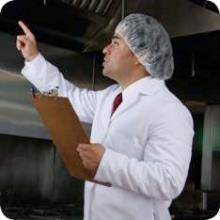 Ventilation
9-18
[Speaker Notes: Instructor Notes
Ventilation improves the air inside an operation. 
Ventilation systems must be cleaned and maintained according to manufacturer’s recommendations and/or local regulatory requirements.]
Garbage
Garbage
Remove from prep areas as quickly as possible 
Be careful not to contaminate food and food-contact surfaces
Clean the inside and outside of containers frequently
Clean them away from food-prep and storage areas
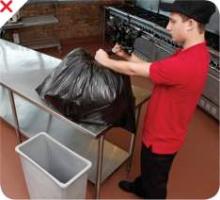 9-19
[Speaker Notes: Instructor Notes
Garbage can attract pests and contaminate food, equipment, and utensils if not handled the right way. 
Staff must be careful when removing garbage so they do not contaminate food or food-contact surfaces. The food handler in the photo in the slide has not been careful and may contaminate the prep table.
Clean the inside and outside of garbage containers frequently. This will help prevent the contamination of food and food-contact surfaces. It will also reduce odors and pests. Do not clean garbage containers near prep or food-storage areas.]
Garbage
Indoor containers must be: 
Leak proof, waterproof, and pest proof
Easy to clean
Covered when not in use
Designated storage areas: 
Store waste and recyclables separately from food and food-contact surfaces
Storage must not create a nuisance or a public health hazard
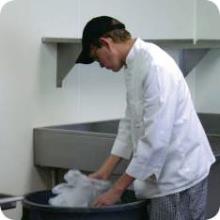 9-20
[Speaker Notes: Instructor Notes
Containers must be covered when not in use. 
Waste and recyclables must be stored separately from food and food-contact surfaces. The storage of these items must not create a nuisance or a public health hazard.]
Garbage
Outdoor containers must: 
Be placed on a smooth, durable nonabsorbent surface
Asphalt or concrete
Have tight-fitting lids
Be covered at all times
Have their drain plugs in place
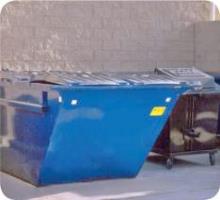 9-21
[Speaker Notes: Instructor Notes
Outdoor containers must have tight-fitting lids and must be kept covered at all times. Keep their drain plugs in place.]
Emergencies That Affect  the Facility
Imminent health hazard:
A significant threat or danger to health
Requires immediate correction or closure to prevent injury
Possible imminent health hazards:
Electrical power outages
Fire
Flood
Sewage backups
9-22
[Speaker Notes: Instructor Notes
Certain crises can affect the safety of the food you serve. Common crisis’ include electrical power outages, fire, flooding, and sewage backups. Local regulatory authorities consider these to be imminent health hazards. An imminent health hazard is a significant threat or danger to health that requires immediate correction or closure to prevent injury.
Temperature control: Power failures and refrigeration breakdowns can threaten your ability to control the temperature of TCS food, which can result in the growth of pathogens.
Physical security: Unauthorized people inside a facility are a risk to food safety. This is especially true when they can access storage and processing areas. Also, acts of nature can weaken a facility’s security. 
Drinkable water supply. Threats to the drinkable water supply must also be considered. Broken water mains and breakdowns at water treatment facilities are a risk to the safety of food. Terrorist contamination of the water supply could also be a threat.]
Emergencies that Affect the Facility
How to respond to a crisis affecting the facility:
Determine if there is a significant risk to the safety or security of your food 
If the risk is significant
Stop service 
Notify the local regulatory authority
Decide how to correct the problem
Establish time-temperature control
Clean and sanitize surfaces
Verify water is drinkable
Reestablish physical security of the facility
9-23
Pest Management
3 Rules of Pest Prevention:
Deny pests access to the operation
Deny pests food, water, and shelter
Work with a licensed Pest Control Operator (PCO)
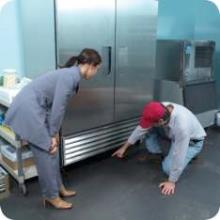 9-24
Pest Prevention
To keep pests from entering with deliveries: 
Check deliveries before they enter the operation
Refuse shipments if pests or signs of pests (egg cases, body parts) are found
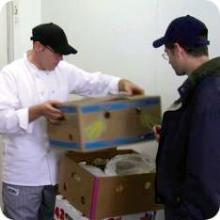 9-25
Pest Prevention
Make sure all of the points where pests can access the building are secure:
Screen windows and vents
Seal cracks in floors and walls and around pipes
Install air curtains (also called air doors or fly fans) above or alongside doors
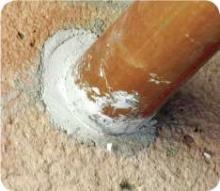 9-26
[Speaker Notes: Instructor Notes
Screen all windows and vents, and patch or replace them when needed.]
Pest Prevention
Deny pests shelter:
Throw out garbage quickly and correctly
Keep containers clean and in good condition
Keep outdoor containers tightly covered 
Clean up spills around containers immediately
Store recyclables properly
Keep recyclables in clean, pest-proof containers
Keep containers as far away from the building as regulations allow
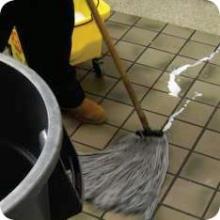 9-27
[Speaker Notes: Instructor Notes
Careful cleaning eliminates the pests’ food supply and destroys insect eggs and reduces the places pests can take shelter. 
Store recyclables in clean, pest-proof containers, as far away from your building as local regulations allow.]
Pest Prevention
Deny pests shelter: continued
Store food and supplies quickly and correctly
Keep them away from walls and at least 6" (15 cm) off the floor
Rotate products (FIFO) so pests cannot settle and breed 
Clean the establishment thoroughly
Clean up food and beverage spills immediately
Clean break rooms after use
Keep cleaning tools and supplies clean and dry
9-29
[Speaker Notes: Instructor Notes
Store all food and supplies correctly and quickly. Keep food and supplies away from walls and at least six inches (15 centimeters) off the floor. Use FIFO to rotate products, so pests do not settle in and breed. 
Clean up food and beverage spills immediately, including crumbs and scraps.]
Pest Control
Contact your PCO immediately if you see these or any other pest-related problems:
Feces
Nests
Damage on products, packaging, and the facility itself
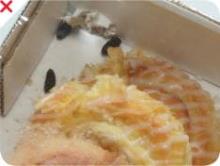 9-30
[Speaker Notes: Instructor Notes
Even after you have made every effort to keep pests out, they may still get into your operation. Work with a PCO to get them under control. Even if you only spot a few pests, they may actually be present in large numbers. Infestations can be very difficult to eliminate. Look for feces, nests, and damage on products, packaging, and the facility itself. Contact your PCO immediately.]
Cleaning and Sanitizing
Objectives:
Different methods of sanitizing and how to make sure they are effective
How and when to clean and sanitize surfaces
How to wash items in a dishwasher or a three-compartment sink and then store them
How to use and store cleaning tools and supplies
How to develop a cleaning program
10-2
[Speaker Notes: Instructor Notes
Discuss the topic objectives with the class.]
Cleaners
Cleaners must be:
Stable and noncorrosive 
Safe to use
When using them:
Follow manufacturers’ instructions 
Do not use one type of detergent in place of another unless the intended use is the same
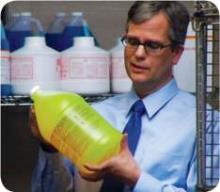 10-3
[Speaker Notes: Instructor Notes
If not used the correct way, cleaners may not work and can even be dangerous.]
Sanitizing
Surfaces can be sanitized using:
Heat
The water must be at least 171F°(77°C)
Immerse the item for 30 seconds 
Chemicals
Chlorine
Iodine
Quats
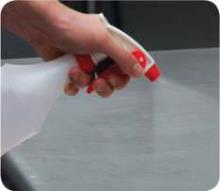 10-4
[Speaker Notes: Instructor Notes
Food-contact surfaces must be sanitized after they have been cleaned and rinsed. This can be done by using heat or chemicals.
One way to sanitize items is to soak them in hot water. For this method to work, the water must be at least 171°F (77°C). The items must be soaked for at least 30 seconds. Another way to sanitize items is to run them through a high-temperature dishwasher.
Tableware, utensils, and equipment can be sanitized by soaking them in a chemical sanitizing solution. Or you can rinse, swab, or spray them with sanitizing solution. Chemical sanitizers are regulated by state and federal environmental protection agencies (EPAs). For requirements, check with your local regulatory authority.]
Sanitizing
Chemical Sanitizing:
Food-contact surfaces can be sanitized by either:
Soaking them in a sanitizing solution 
Rinsing, swabbing, or spraying them with a sanitizing solution 
In some cases a detergent-sanitizer blend can be used:
Use it once to clean
Use it a second time to sanitize
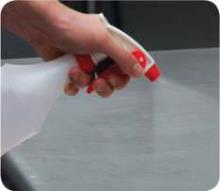 10-5
[Speaker Notes: Instructor Notes
In some cases, you can use detergent-sanitizer blends to sanitize. Operations that have two-compartment sinks often use these.]
Sanitizer Effectiveness
Concentration
Sanitizers should be mixed with water to the right concentration
Not enough sanitizer: May make the solution weak and useless
Too much sanitizer:May make the solution too strong, unsafe, and corrode metal
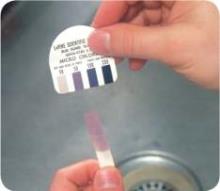 10-6
[Speaker Notes: Instructor Notes
Several factors influence the effectiveness of chemical sanitizers. The most critical include concentration, temperature, contact time, water hardness, and pH.
Sanitizer solution is a mix of chemical sanitizer and water. The concentration of this mix—the amount of sanitizer to water—is critical. Too much water may make the solution weak and useless. Too much sanitizer may make the solution too strong and unsafe. It can also leave a bad taste on items or corrode metal.]
Sanitizer Effectiveness
Concentration continued 
Check concentration with a test kit
Make sure it is designed for the sanitizer used
Check the concentration often
Change the solution when:
It’s dirty  
The concentration is too low
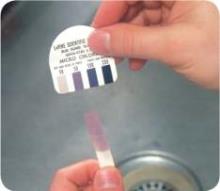 10-7
[Speaker Notes: Instructor Notes
Concentration is measured in parts per million (ppm). To check the concentration of a sanitizer solution, use a test kit. Make sure it is made for the sanitizer being used. These kits are usually available from the chemical manufacturer or supplier.
Hard water, food bits, and leftover detergent can reduce the solution’s effectiveness. Change the solution when it looks dirty or its concentration is too low. Check the concentration often.]
Sanitizer Effectiveness
Temperature
Follow manufacturer’s recommendations for the correct temperature
Contact Time
The sanitizer must make contact with the object for a specific amount of time 
Minimum times differ for each sanitizer
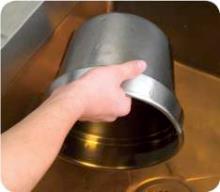 10-8
[Speaker Notes: Instructor Notes
The bain in the photo is being sanitized in a an iodine sanitizing solution. It must be in contact with the solution for at least 30 seconds.]
Sanitizer Effectiveness
Water Hardness and pH 
Find out what your water hardness and pH is from your municipality
Work with your supplier to identify the correct amount of sanitizer to use
10-9
[Speaker Notes: Instructor Notes
Water hardness can affect how well a sanitizer works. Water hardness is the amount of minerals in your water. 
Water pH can also affect a sanitizer.]
Guidelines for the Effective Use of Sanitizers
10-10
[Speaker Notes: Instructor Notes]
Guidelines for the Effective Use of Sanitizers
How and When to Clean and Sanitize
How to clean and sanitize
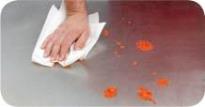 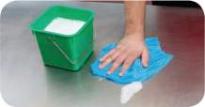 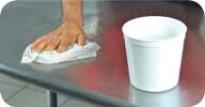 Scrape or remove food bits from the surface.
Wash the surface.
Rinse the surface.
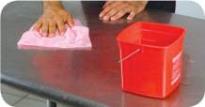 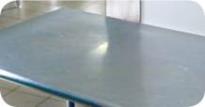 Sanitize the surface.
Allow the surface to air-dry
10-12
[Speaker Notes: Instructor Notes
All surfaces must be cleaned and rinsed. This includes walls, storage shelves, and garbage containers. However, any surface that touches food, such as knives, stockpots, cutting boards, or prep tables, must be cleaned and sanitized.
Scrape or remove food bits from the surface. Use the correct cleaning tool such as a nylon brush or pad, or a cloth towel.
Wash the surface. Prepare the cleaning solution with an approved detergent. Wash the surface with the correct cleaning tool such as a cloth towel.
Rinse the surface. Use clean water. Rinse the surface with the correct cleaning tool such as a cloth towel.
Sanitize the surface. Use the correct sanitizing solution. Prepare the concentration per manufacturer requirements. Use the correct tool, such as a cloth towel, to sanitize the surface. Make sure the entire surface has come in contact with the sanitizing solution.
Allow the surface to air-dry.]
How and When to Clean and Sanitize
Food-contact surfaces must be cleaned and sanitized: 
After they are used
Before working with a different type of food
Any time a task was interrupted and the items may have been contaminated
After four hours if the items are in constant use
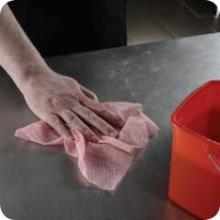 10-13
How and When to Clean and Sanitize
Cleaning and Sanitizing Stationary Equipment: 
Unplug the equipment
Take the removable parts off the equipment
Wash, rinse, and sanitize them by hand or run the parts through a dishwasher if allowed
Scrape or remove food from the equipment surfaces
Wash the equipment surfaces
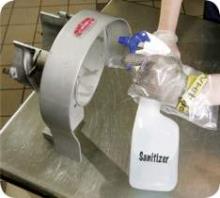 10-14
How and When to Clean and Sanitize
Cleaning and Sanitizing Stationary Equipment: continued
Rinse the equipment surfaces with clean water
Sanitize the equipment surfaces
Make sure the sanitizer comes in contact with each surface
Allow all surfaces to air-dry.
Put the unit back together
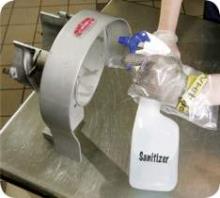 10-15
How and When to Clean and Sanitize
Clean-in-Place Equipment:
Equipment holding and dispensing TCS food must be cleaned and sanitized every day unless otherwise indicated by the manufacturer
Check local regulatory requirements
10-16
[Speaker Notes: Instructor Notes: 
Soft-serve yogurt machines are designed to have cleaning and sanitizing solutions pumped through them. Since they hold TCS Food they must be cleaned and sanitized on a daily basis unless otherwise indicated by the manufacturer.]
Machine Dishwashing
High-Temperature Machines
Final sanitizing rinse must be at least 180°F (82°C)
165°F (74°C) for stationary rack, single-temperature machines
Chemical-Sanitizing Machines
Clean and sanitize at much lower temperatures
Follow the temperature guidelines provided by the manufacturer
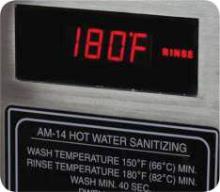 10-17
[Speaker Notes: Instructor Notes
Dishwashing machines sanitize by using either hot water or a chemical sanitizing solution.
High-temperature machines use hot water to clean and sanitize. If the water is not hot enough, items will not be sanitized. Extremely hot water can also bake food onto the items.
The dishwasher must have a built-in thermometer which checks water temperature at the manifold. This is where the water sprays into the tank.
Chemical-sanitizing machines can clean and sanitize items at much lower temperatures. Since sanitizers require different water temperatures, follow the dishwasher manufacturer’s guidelines]
Dishwasher Operation
Guidelines
Clean the machine as often as needed
Scrape, rinse, or soak items before washing
Use the correct dish racks 
Never overload dish racks
Air-dry all items
Check the machine’s water temperature and pressure
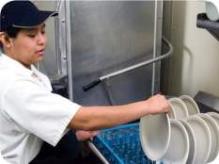 10-18
[Speaker Notes: Instructor Notes
Clean the machine as often as needed, checking it at least once a day. Clear spray nozzles of food and foreign objects. Remove mineral deposits when needed. Fill tanks with clean water, and make sure detergent and sanitizer dispensers are filled. 
Presoak items with dried-on food.
Load dish racks so the water spray will reach all surfaces. Never overload dish racks.
Never use a towel to dry items. You could re-contaminate them.
Check water temperature, pressure, and sanitizing levels. Take appropriate corrective action if necessary. Use heat tape or test strips to monitor the temperature of the sanitizing rinse or use a maximum registering thermometer.]
Manual Dishwashing
Setting Up a Three-Compartment Sink
Clean and sanitize each sink and drain board.
Fill the first sink with detergent and water at least 110°F (43°C). 
Fill the second sink with clean water.
Fill the third sink with water and sanitizer to the correct concentration. 
Provide a clock with a second hand to let food handlers know how long items have been in the sanitizer.
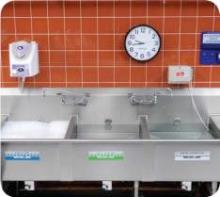 10-19
Three-Compartment Sinks
Steps for Cleaning and Sanitizing
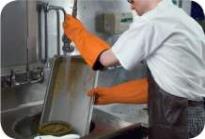 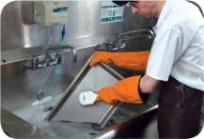 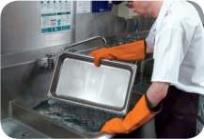 1. Rinse, scrape, or soak items before washing them.
2. Wash items in the first sink.
3. Rinse items in the second sink.
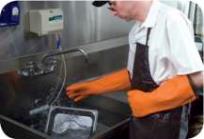 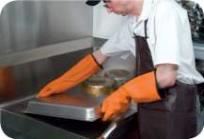 4. Sanitize items in the third sink.
5. Air-dry items on a clean and sanitized surface.
10-20
[Speaker Notes: Instructor Notes
Step 1: Rinse, scrape, or soak items before washing them. If items are being soaked in the first sink, change the solution when food bits start to build up or the suds are gone.
Step 2: Wash items in the first sink. Use a brush, cloth towel, or nylon scrub pad to loosen dirt. Change the water and detergent when the suds are gone or the water is dirty.
Step 3: Rinse items in the second sink. Spray the items with water or dip them in it. Make sure you remove all traces of food and detergent from the items being rinsed. If dipping the items, change the rinse water when it becomes dirty or full of suds.
Step 4:Sanitize items in the third sink. Change the sanitizing solution when the temperature of the water or the sanitizer concentration falls below requirements. Never rinse items after sanitizing them. This could contaminate their surfaces. The only exception to this rule is when you are washing items in a dishwasher that can safely rinse items after they have been sanitized.
Step 5: Air-dry items on a clean and sanitized surface. Place items upside down so they will drain.]
Storing Tableware and Equipment
When storing clean and sanitized tableware and equipment:
Store them at least 6" (15 cm) off the floor
Clean and sanitize drawers and shelves before items are stored
Store glasses and cups upside down on a clean and sanitized shelf or rack
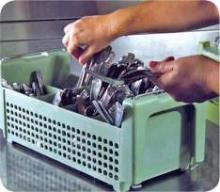 10-21
[Speaker Notes: Instructor Notes
Once utensils, tableware, and equipment have been cleaned and sanitized, they must be stored in a way that will protect them from contamination.
Tableware and utensils should be protected from dirt and moisture.]
Storing Tableware and Equipment
When storing clean and sanitized tableware and equipment: continued
Store flatware and utensils with handles up
Cover the food-contact surfaces of stationary equipment until ready for use
Clean and sanitize trays and carts used to carry clean tableware and utensils
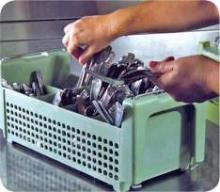 10-22
Cleaning and Sanitizing in the Operation
When cleaning the premises:
Clean nonfood-contact surfaces regularly
Includes floors, ceilings, walls, equipment exteriors, etc.
Prevents dust, dirt, food residue and other debris from building up.
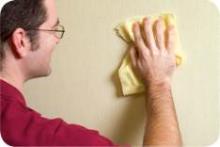 10-23
Cleaning and Sanitizing in the Operation
Cleaning up after people who get sick:
Diarrhea and vomit in the operation, must be cleaned up the correct way.
It can carry Norovirus, which is highly contagious. 
Correct cleanup can prevent food from becoming contaminated and keep others from getting sick
10-24
Cleaning and Sanitizing in the Operation
Consider the following when developing a plan for cleaning up vomit and diarrhea:
How you will contain liquid and airborne substances, and remove them from the operation
How you will clean, sanitize, and disinfect surfaces
When to throw away food that may have been contaminated
What equipment is needed to clean up these substances, and how it will be cleaned and disinfected after use
When a food handler must wear personal protective equipment
10-25
Cleaning and Sanitizing in the Operation
Develop a plan for cleaning up vomit and diarrhea: continued
How staff will be notified of the correct procedures for containing, cleaning, and disinfecting these substances
How to segregate contaminated areas from other areas
When staff must be restricted from working with or around food or excluded from working in the operation
How sick customers will be quickly removed from the operation
How the cleaning plan will be implemented
10-26
Cleaning and Sanitizing in the Operation
Storing Cleaning Tools and Chemicals
Place in a separate area away from food and prep areas
The storage area should have:
Good lighting so chemicals can be easily seen
Utility sink for filling buckets and washing cleaning tools 
Floor drain for dumping dirty water
Hooks for hanging cleaning tools
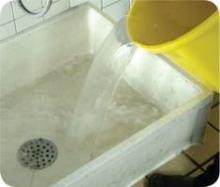 10-27
Cleaning and Sanitizing in the Operation
Never:
Dump mop water or other liquid waste into toilets or urinals
Clean tools in sinks used for:
 Handwashing
 Food prep
 Dishwashing
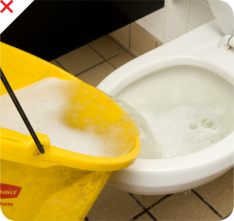 10-28
[Speaker Notes: Instructor Notes:
When storing cleaning tools, consider the following:
Air-dry towels overnight.
Hang mops, brooms, and brushes on hooks to air-dry.
Clean, and rinse buckets. Let them air-dry, and store them with other tools.]
Using Foodservice Chemicals
Chemicals
Only purchase those approved for use in foodservice operations
Store them in their original containers away from food and food-prep areas
If transferring them to a new container, label it with the common name of the chemical
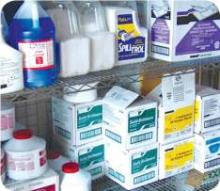 10-29
Using Foodservice Chemicals
Chemicals continued
Keep MSDS for each chemical
When throwing chemicals out, follow: 
Instructions on the label  
Local regulatory requirements
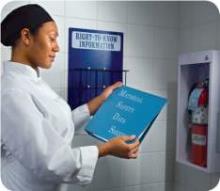 10-30
[Speaker Notes: Instructor Notes
The Occupational Safety and Health Administration (OSHA) has requirements for using chemicals. OSHA requires chemical manufacturers and suppliers to provide a material safety data sheet (MSDS) for each hazardous chemical they sell.
MSDS are often sent with the chemical shipment. You also can request them from your supplier or the manufacturer. Staff have a right to see an MSDS for any hazardous chemical they work with. Therefore, you must keep these sheets where they can be accessed.]
Developing a Cleaning Program
To develop an effective cleaning program: 
Create a master cleaning schedule
Train your employees to follow it
Monitor the program to make sure it works
10-31
Developing a Cleaning Program
To create a master cleaning schedule, identify:
What should be cleaned
Who should clean it
When it should be cleaned
How it should be cleaned
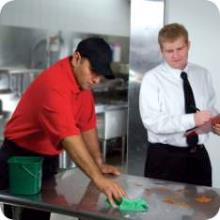 10-32
[Speaker Notes: Instructor Notes
List all cleaning jobs in one area. Or list jobs in the order they should be performed.
Assign each cleaning task to a specific individual.
Staff should clean and sanitize as needed. Schedule major cleaning when food will not be contaminated or service will not be affected. Schedule work shifts to allow enough time.
Have clear, written procedures for cleaning. List cleaning tools and chemicals by name. Post cleaning instructions near the item. Always follow manufacturers’ instructions when cleaning equipment.]
Developing a Cleaning Program
Monitoring the cleaning program:
Supervise daily cleaning routines
Check cleaning tasks against the master schedule every day
Change the master schedule as needed
Ask staff for input on the program
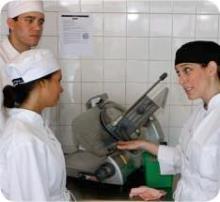 10-33